Gleichgesinnt
Die Bedeutung der Peer-Gruppe für Kinder
Veronika Hundegger				          hallo@erwachsenenbildung-muenchen.de	      		
www.erwachsenenbildung-muenchen.de
FREI-Raum
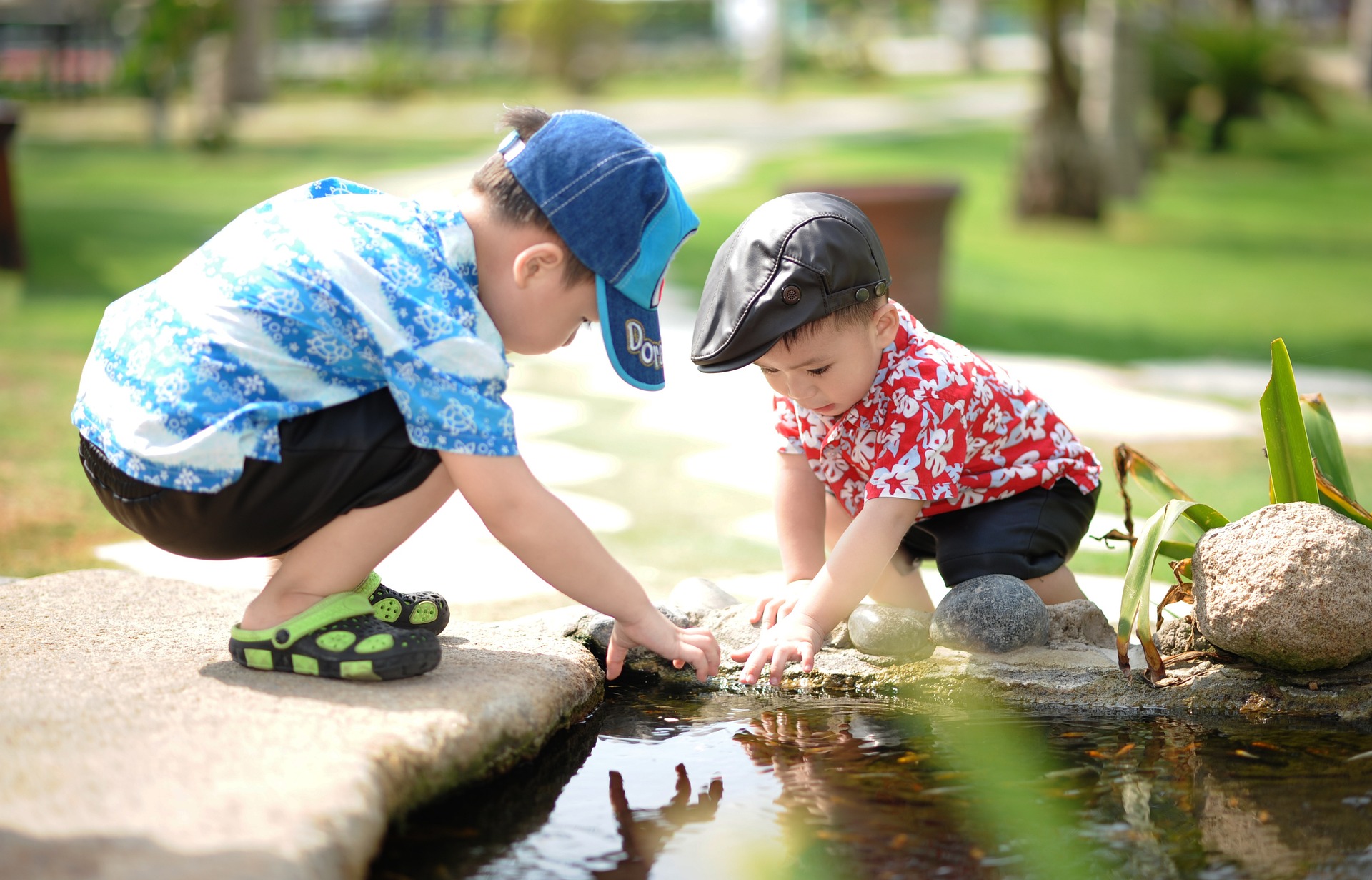 FREI-Zeit
FREI-Raum
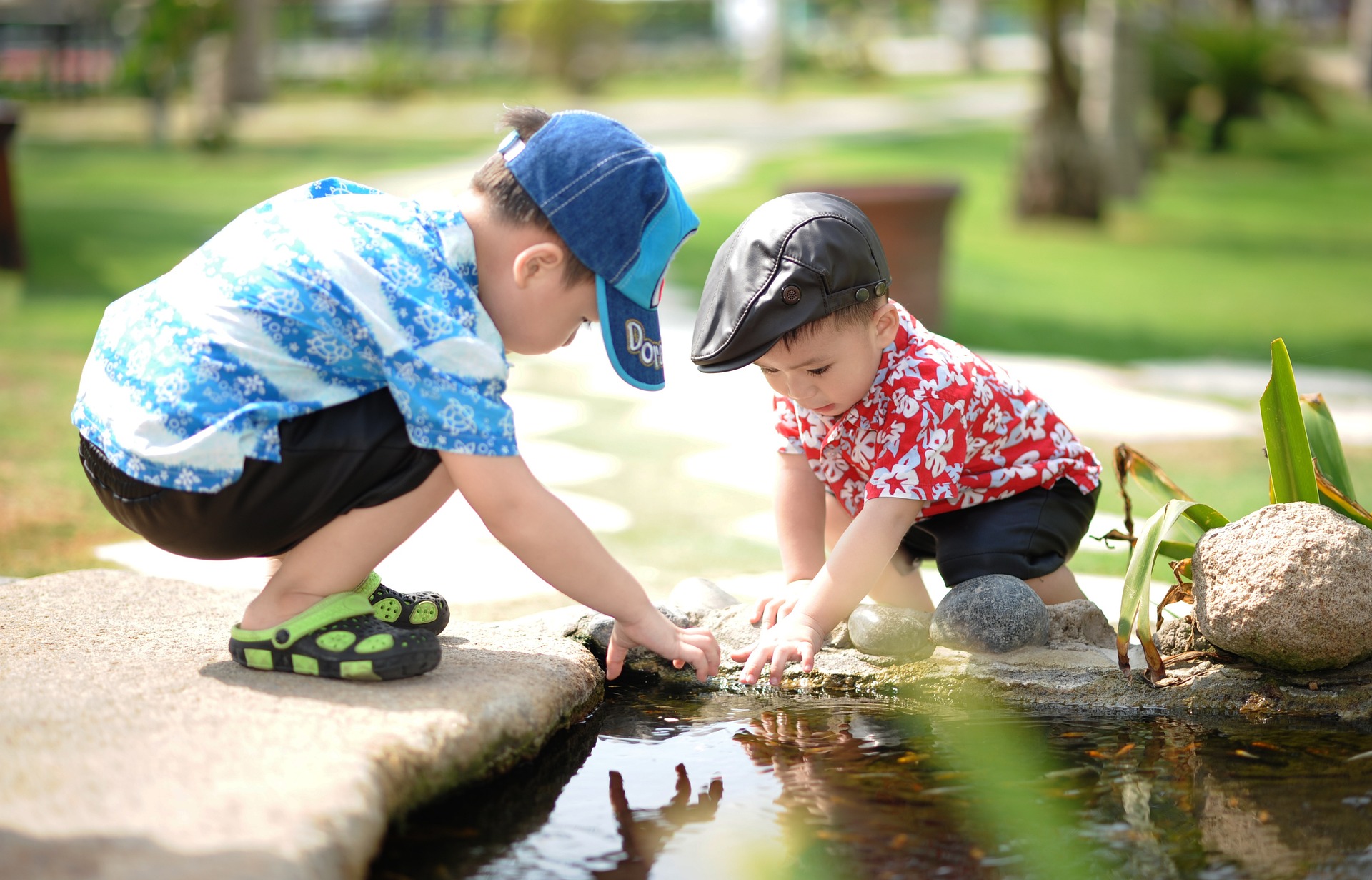 FREI-Zeit
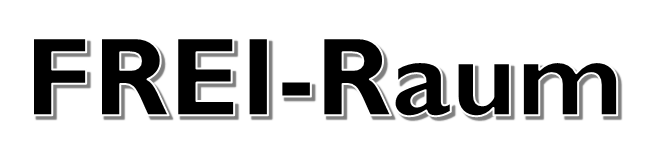 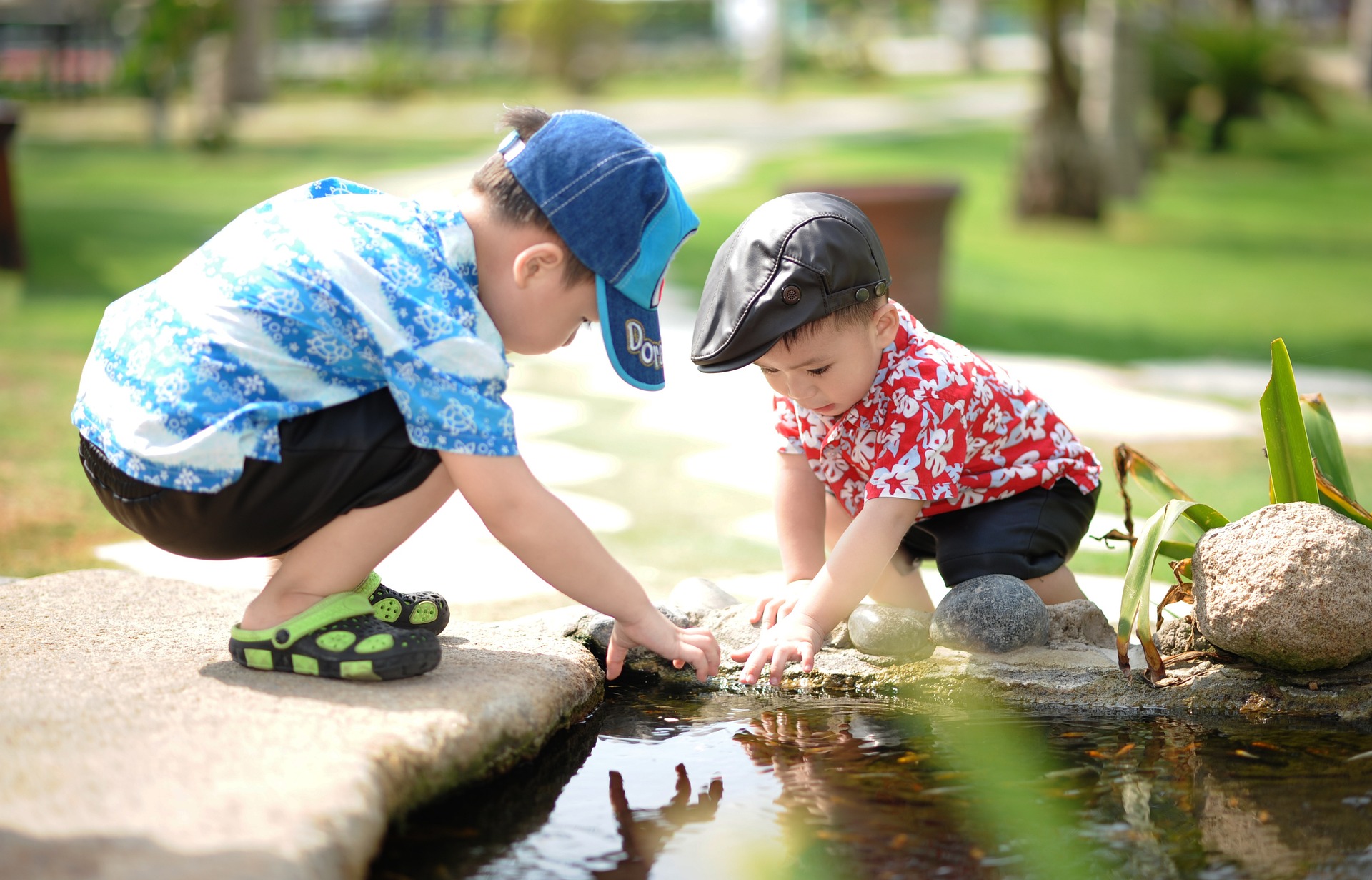 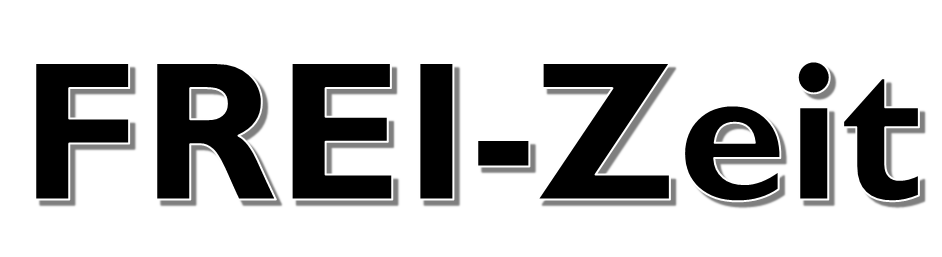 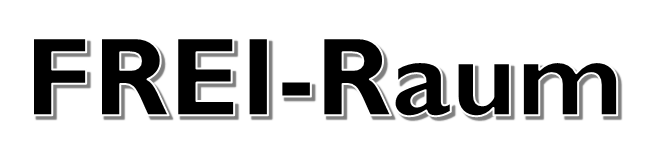 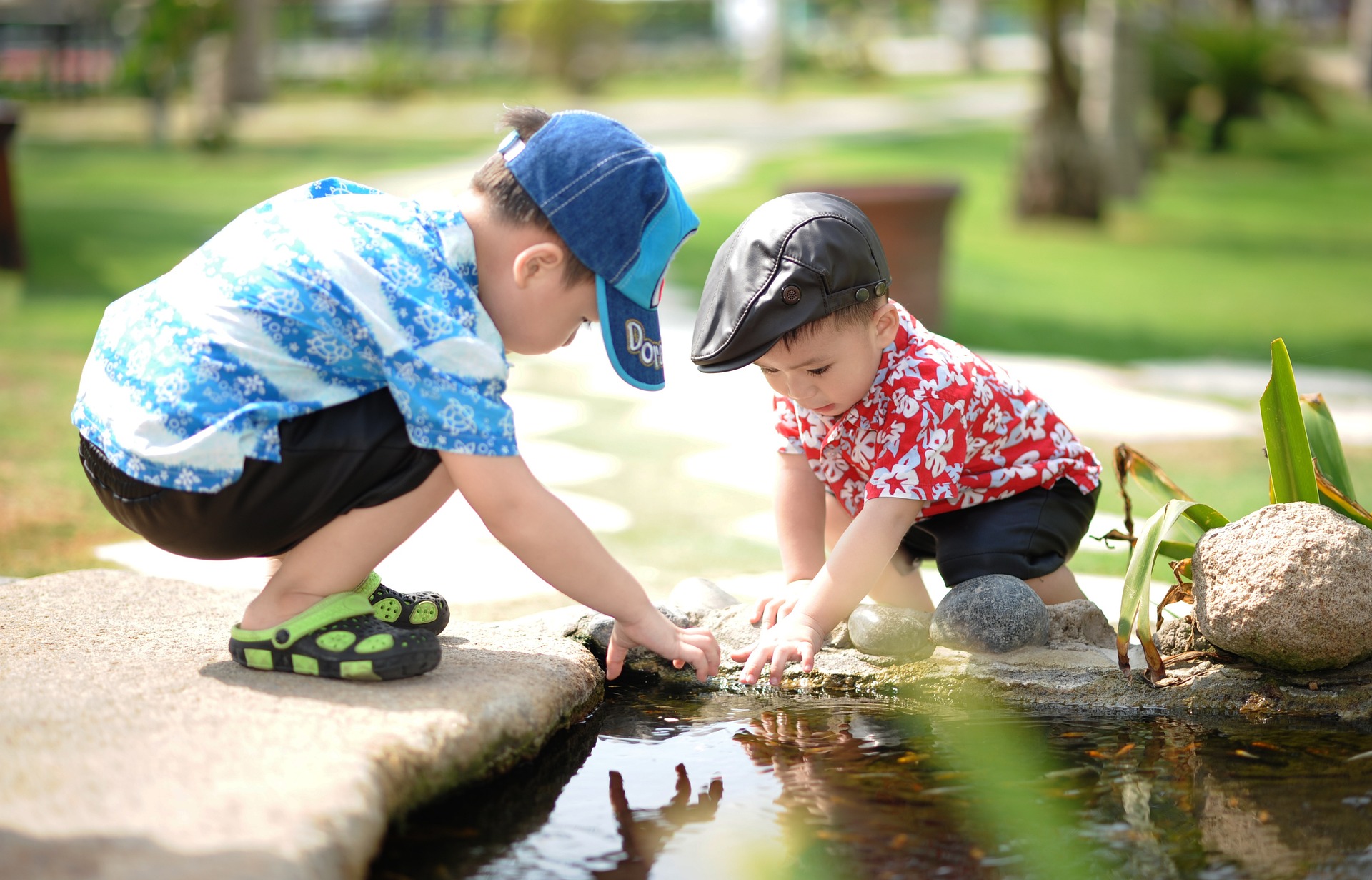 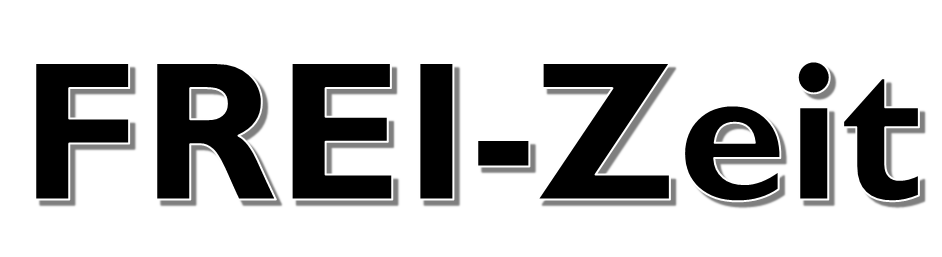 Kinder brauchen Kinder.
Soziale Entwicklung,
Kommunikation 
& Kognition

Anwerben von Spielpartnern
Aufnahme in die Spielgruppe
Koordination und Kooperation
Aushandlung von Bedeutungen
Umformung der Realität
Lösung von Konflikten
Soziale Verhaltensweisen
Perspektivenübernahme
Konkurrenz
Freude
Wohlbefinden
Glück
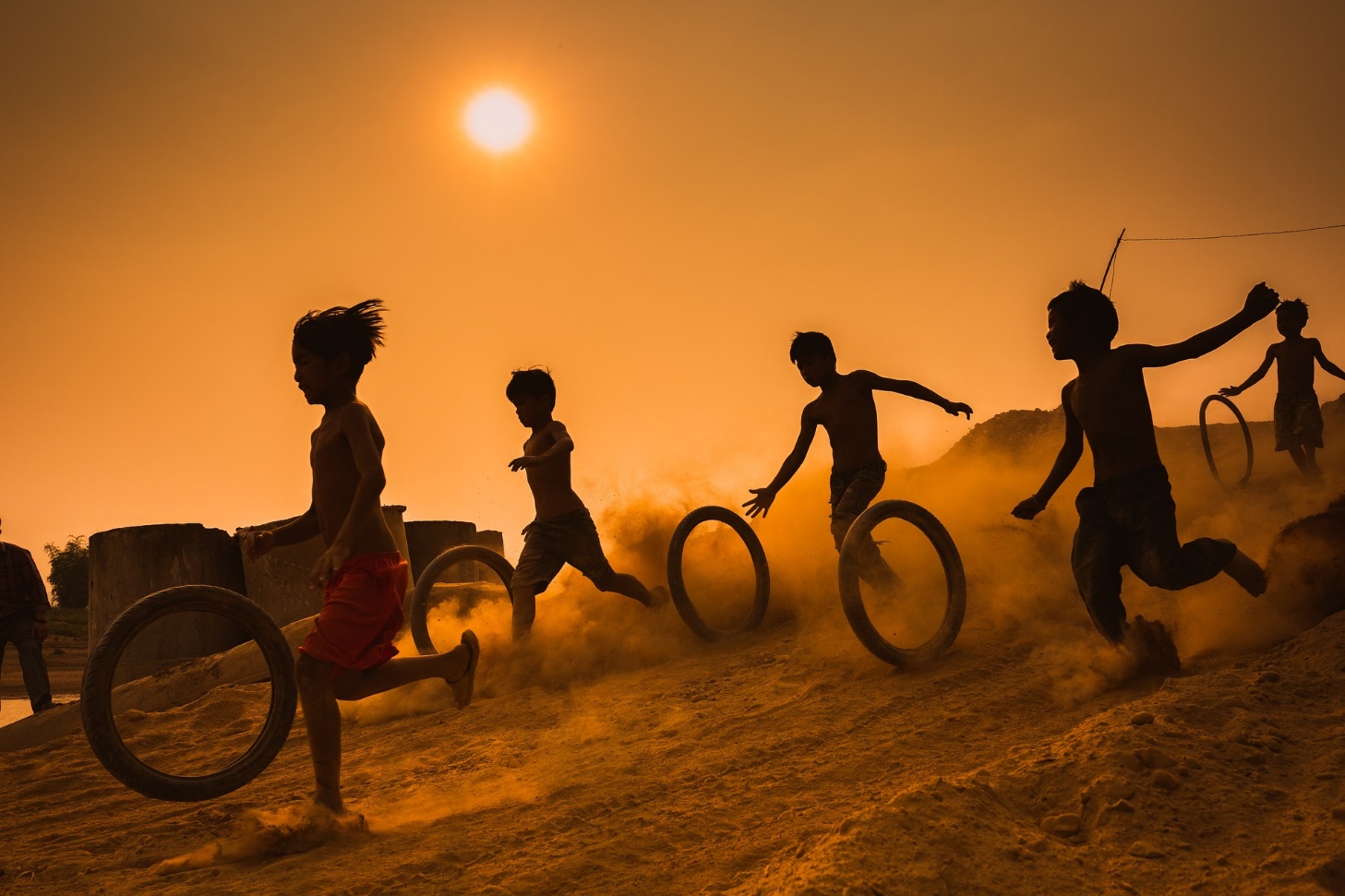 Von außen: Ich möchte hier Sand buddeln!
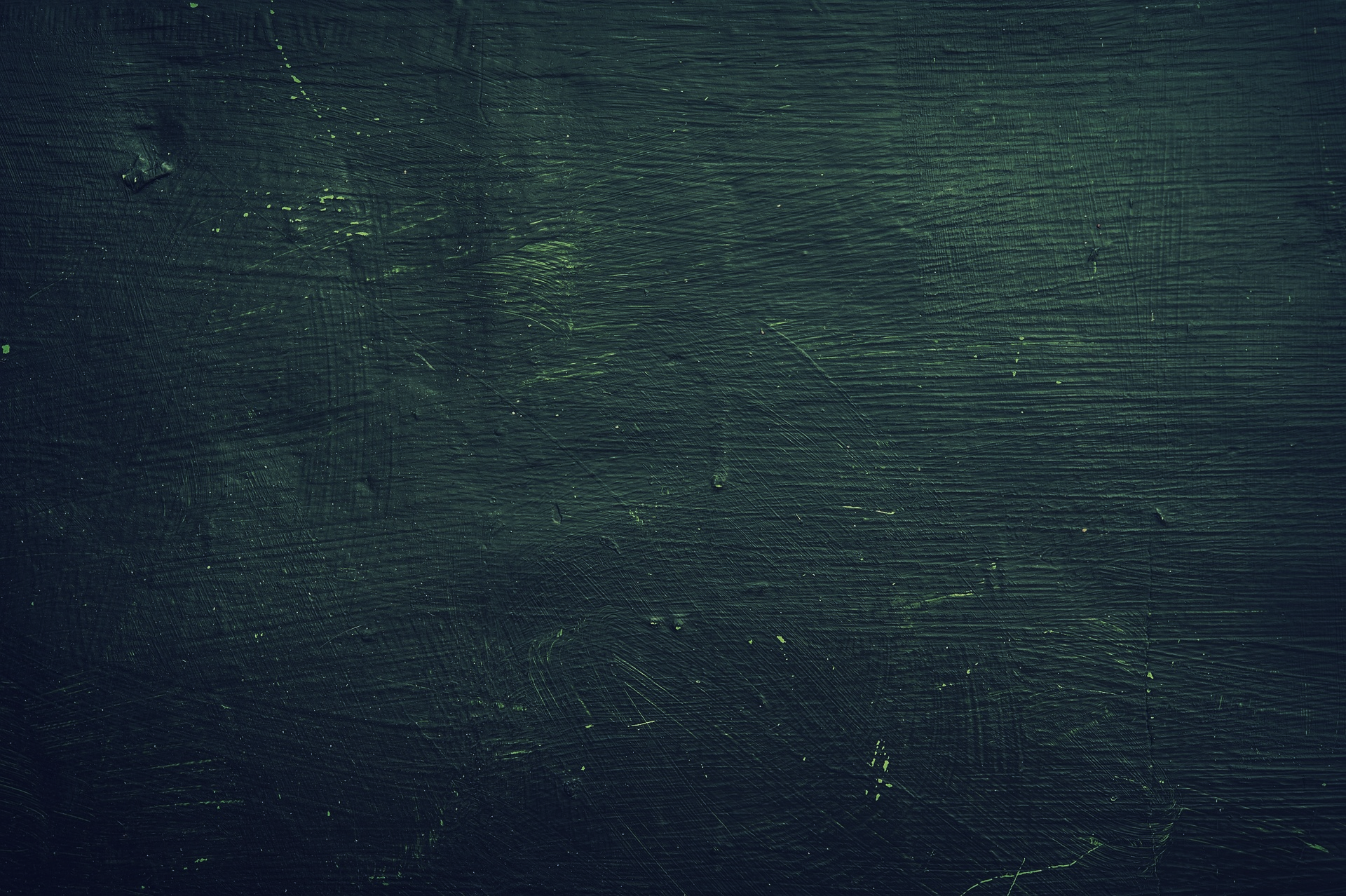 Spiel: Ich möchte was anderes spielen!
Bedeutung: So kauft man nicht ein!
Konflikt!
Sozial: Flüstern darf man nicht!
Rolle: Ich möchte auch mal verkaufen!
Konflikt!
Kann ich auch mitspielen?
Wie verhält sich jemand der einkauft?
Spielst Du mit mir?
Wie verhält sich ein*e Verkäufer*in?
Wer übernimmt welche Rolle?
Wer spielt?
Was gibt es zu kaufen?
Was spielen wir?
Wo / Womit spielen wir?
Einkaufen!
Freundlich sein.
Andere verstehen.
Mich verständlich machen.
…
Im Sandkasten und auf der Wiese.
Sandformen, Sand, Steinen, Gras, Matsch …
Von außen: Ich möchte hier Sand buddeln!
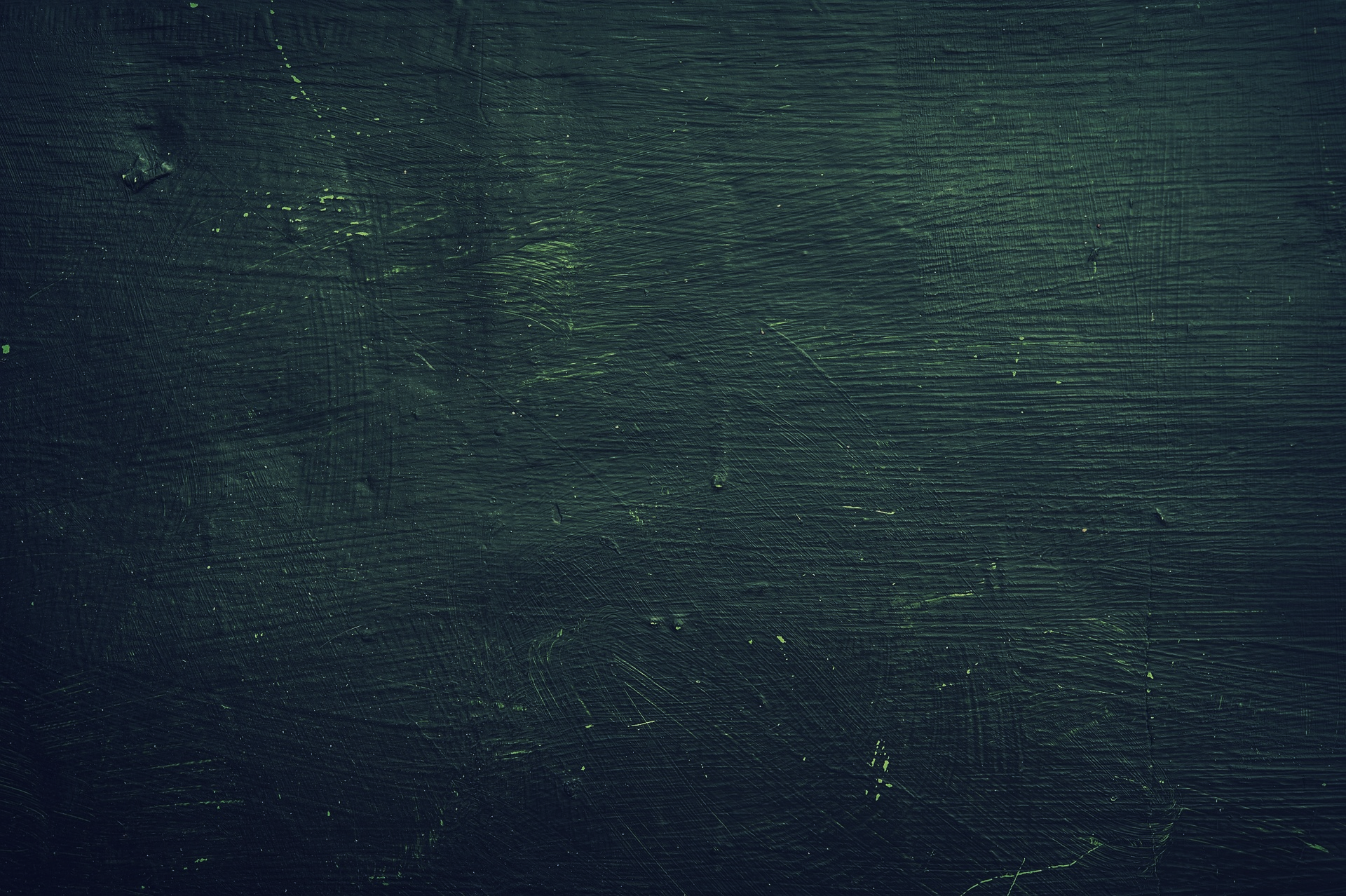 Spiel: Ich möchte was anderes spielen!
Bedeutung: So kauft man nicht ein!
Konflikt!
Sozial: Flüstern darf man nicht!
Rolle: Ich möchte auch mal verkaufen!
Symbolische Ebene
Was spielen wir? 
Wie spielen wir das? 
Thema, Unterthemen,
Ziele, Methoden, Regeln
Konflikt!
Kann ich auch mitspielen?
Räumlich-materielle Ebene 
Wer spielt mit? 
Mit welchen Objekten?
Wo im Raum?
Autor*in
Regisseur*in
Schauspieler*in
Wie verhält sich jemand der einkauft?
Spielst Du mit mir?
Wie verhält sich eine Verkäufer*in?
Wer übernimmt welche Rolle?
Wer spielt?
Was gibt es zu kaufen?
Was spielen wir?
Wo / Womit spielen wir?
Einkaufen!
Soziale Ebene 
Wie gehen wir miteinander um?
Wie lösen wir Konflikte? 
Was für Verhaltensregeln gibt es?
Freundlich sein.
Andere verstehen.
Mich verständlich machen.
…
Im Sandkasten und auf der Wiese.
Sandformen, Sand, Steinen, Gras, Matsch …
Kinder brauchen Kinder.
Soziale Entwicklung,
Kommunikation 
& Kognition

Anwerben von Spielpartnern
Aufnahme in die Spielgruppe
Koordination und Kooperation
Aushandlung von Bedeutungen
Umformung der Realität
Lösung von Konflikten
Soziale Verhaltensweisen
Perspektivenübernahme
Konkurrenz
Freude
Wohlbefinden
Glück
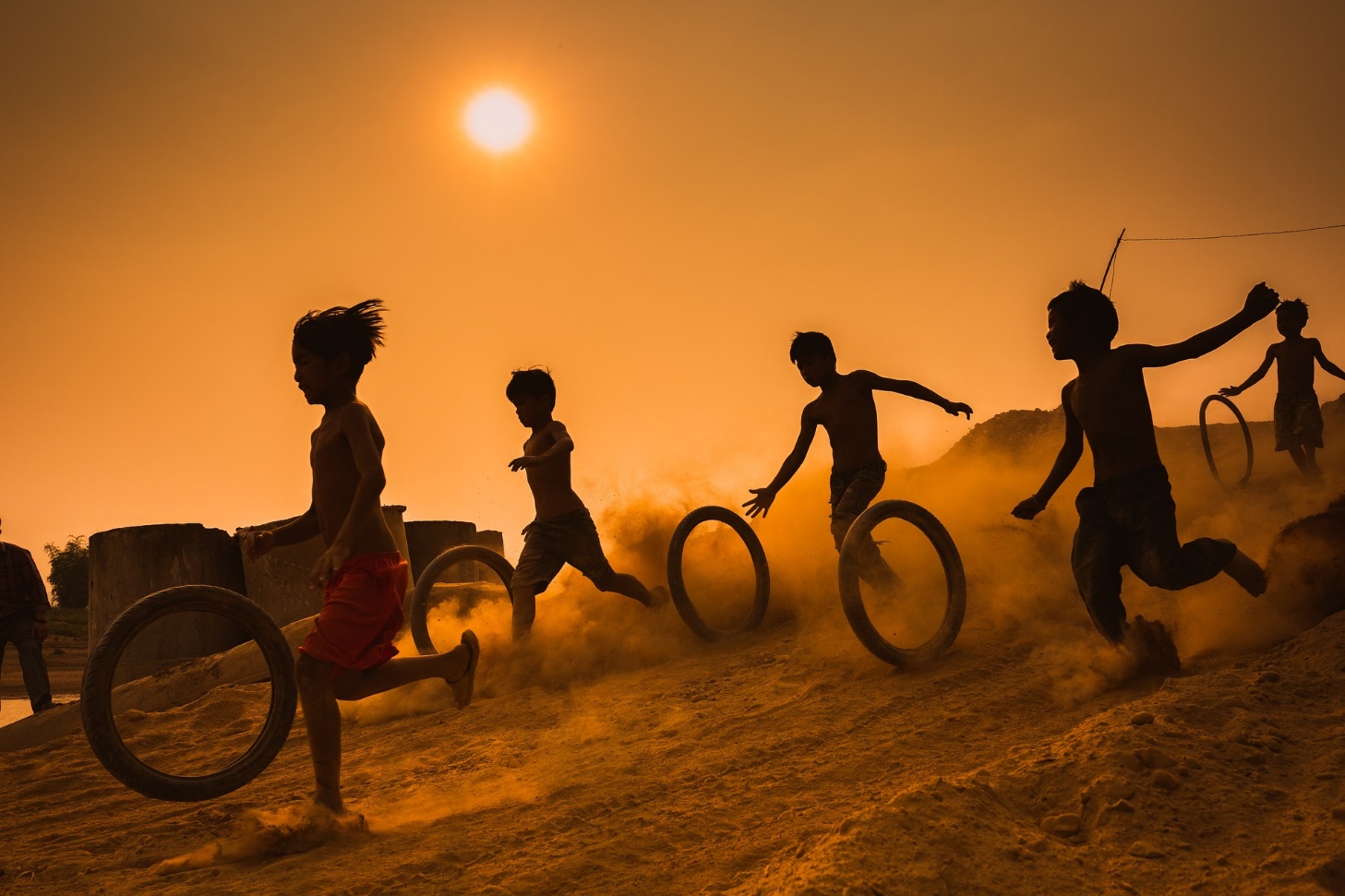 Kinder brauchen Kinder.
Soziale Entwicklung,
Kommunikation 
& Kognition
Freude
Wohlbefinden
Glück
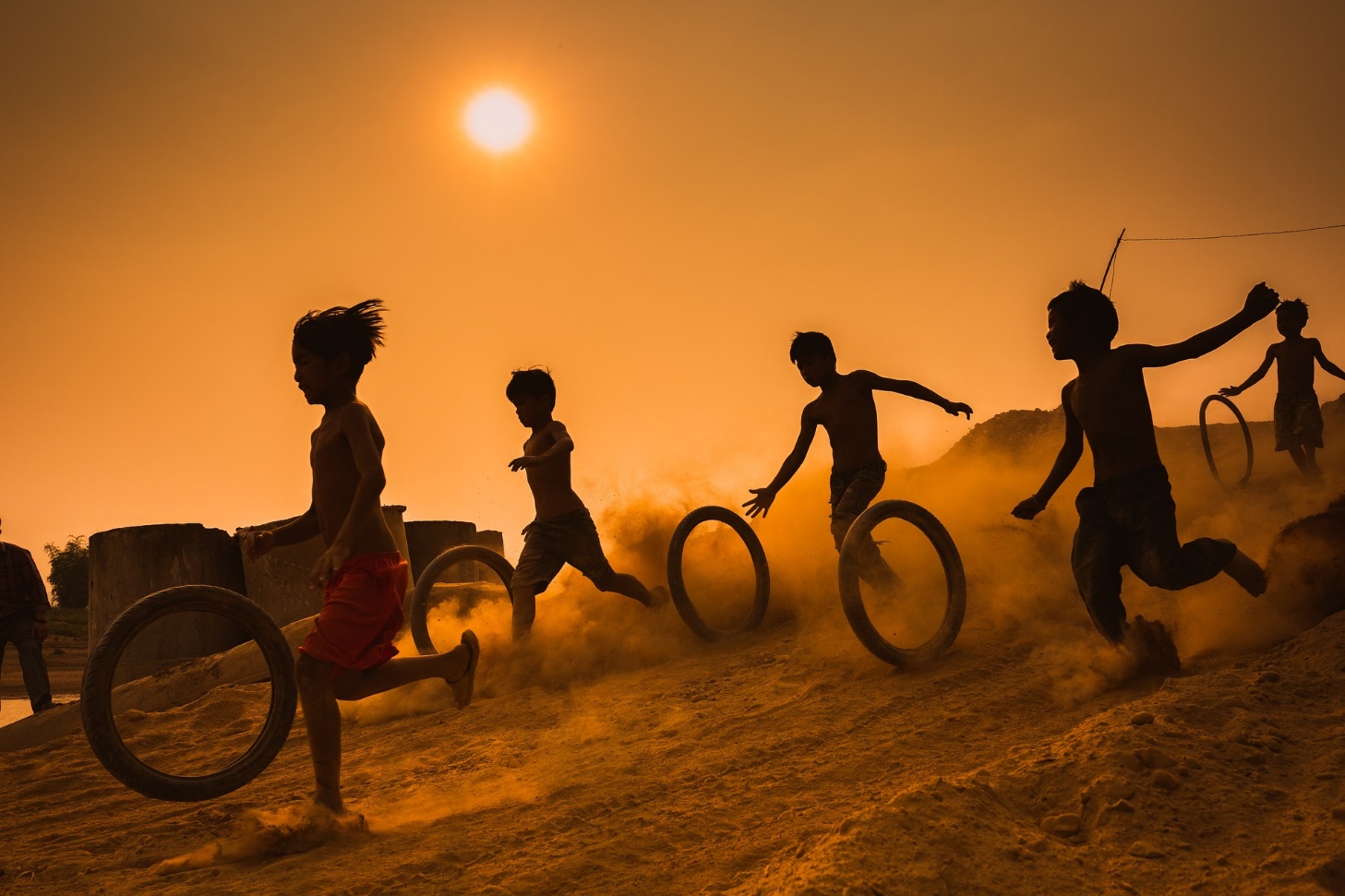 Entwicklung von Moral

Aushandlung und Überprüfung von Normen und Werten
Altruismus
Prosoziales Verhalten
Beziehungen zwischen Kindern sind horizontal.
Gleichaltrige begegnen sich auf Augenhöhe. 
Sie sind einander in Bezug auf Wissen, Macht und Status ebenbürtig.
Peers bilden füreinander hervorragende Modelle und Rollenvorbilder.
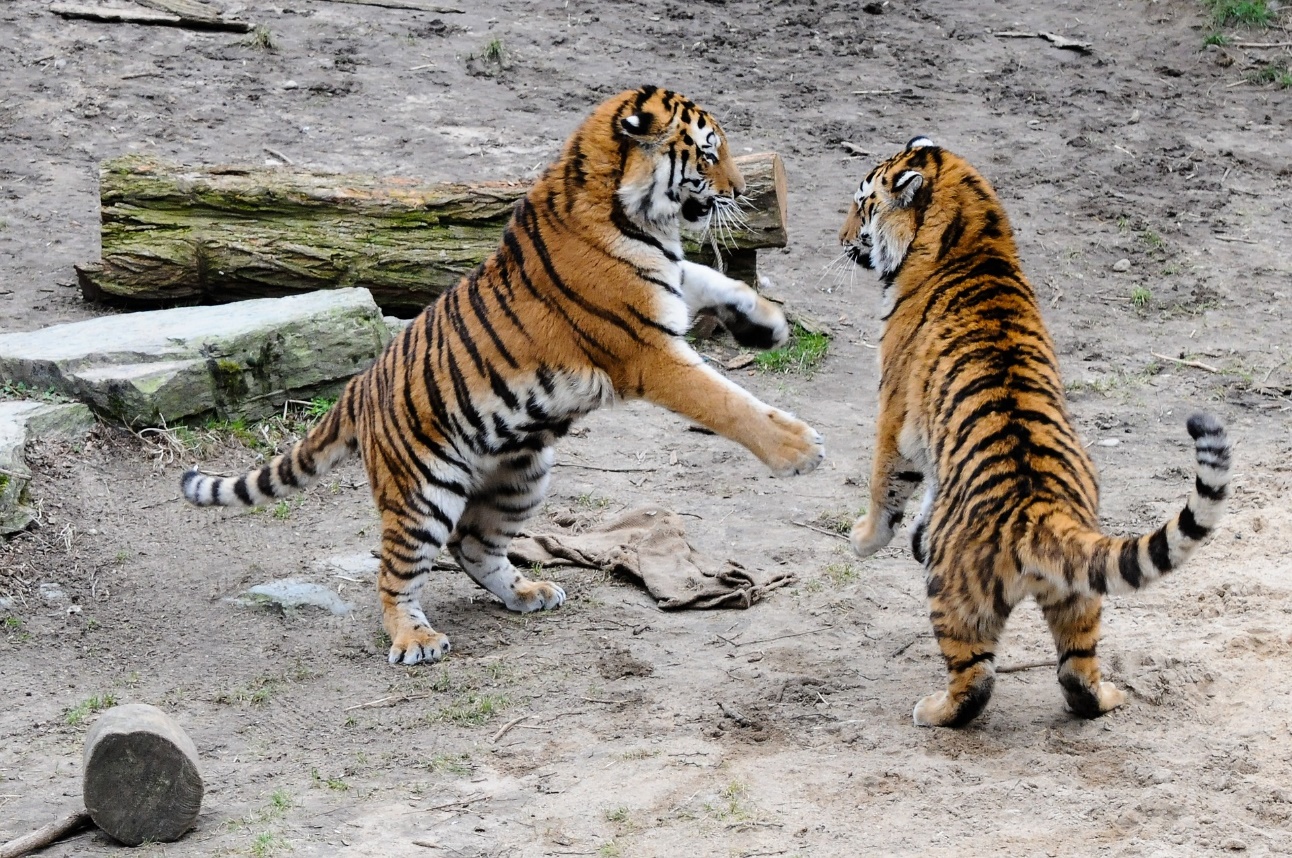 Horizontale Beziehungen befördern Vertrautheit und ein Gefühl der Zusammengehörigkeit. Bedeutungen können in gleichberechtigten Diskursen ausgehandelt werden. Gemeinsam experimentieren die Kinder mit Normen, Werten und dazugehörigem Verhalten.
Beziehungen zwischen Erwachsenemund Kind sind vertikal.
Der Erwachsene verfügt immer über mehr Wissen, Handlungsspielraum, Macht und materiellen Besitz.
Kinder befinden sich in einer Position der Abhängigkeit.
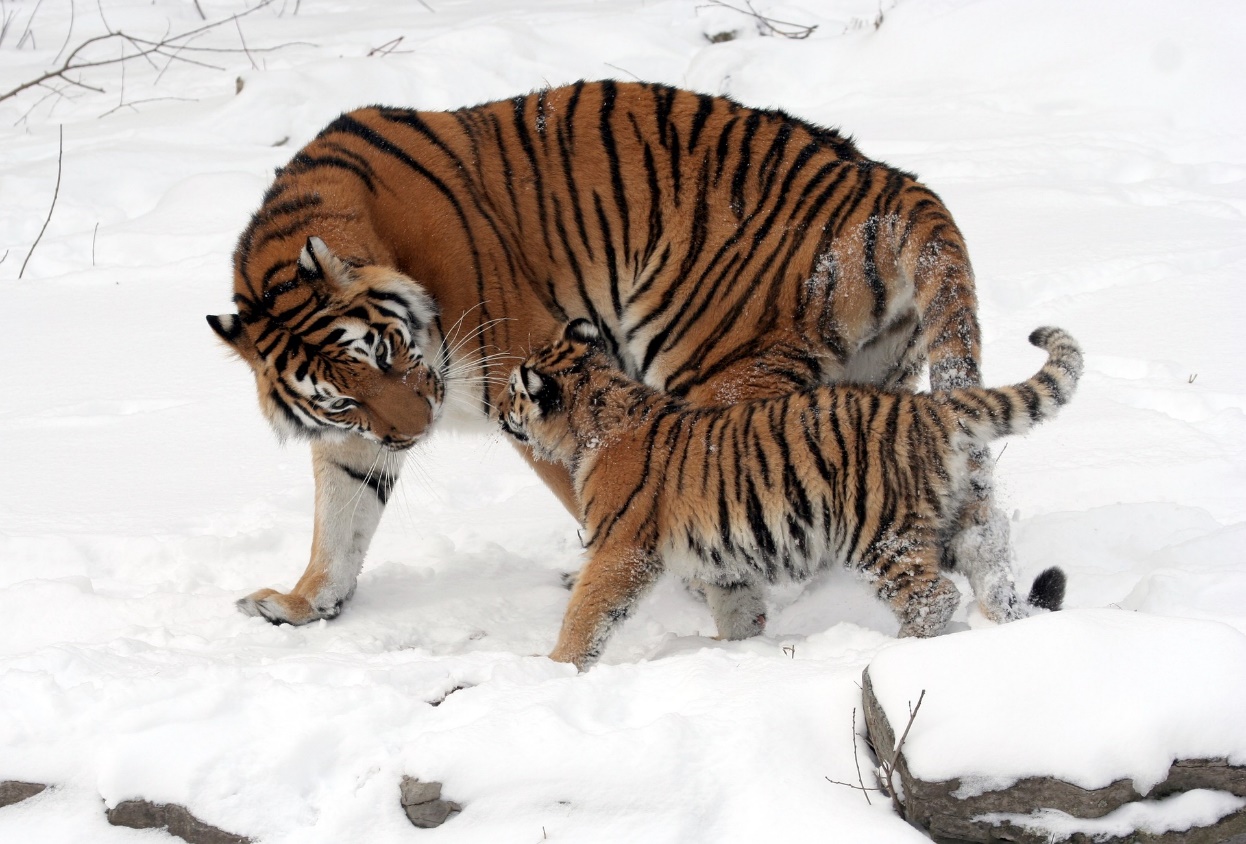 Vertikale Beziehungen sind wichtig. Sie haben eine schützende, unterstützende und erzieherische Funktion.
Freundschaften
Kinder, die viel zusammen spielen werden Freunde.
Beste Freunde
… spielen besonders lange und komplex miteinander.
… können ihre Emotionen im Spiel besonders gut regulieren.
… lösen Konflikte schnell und nachhaltig.1
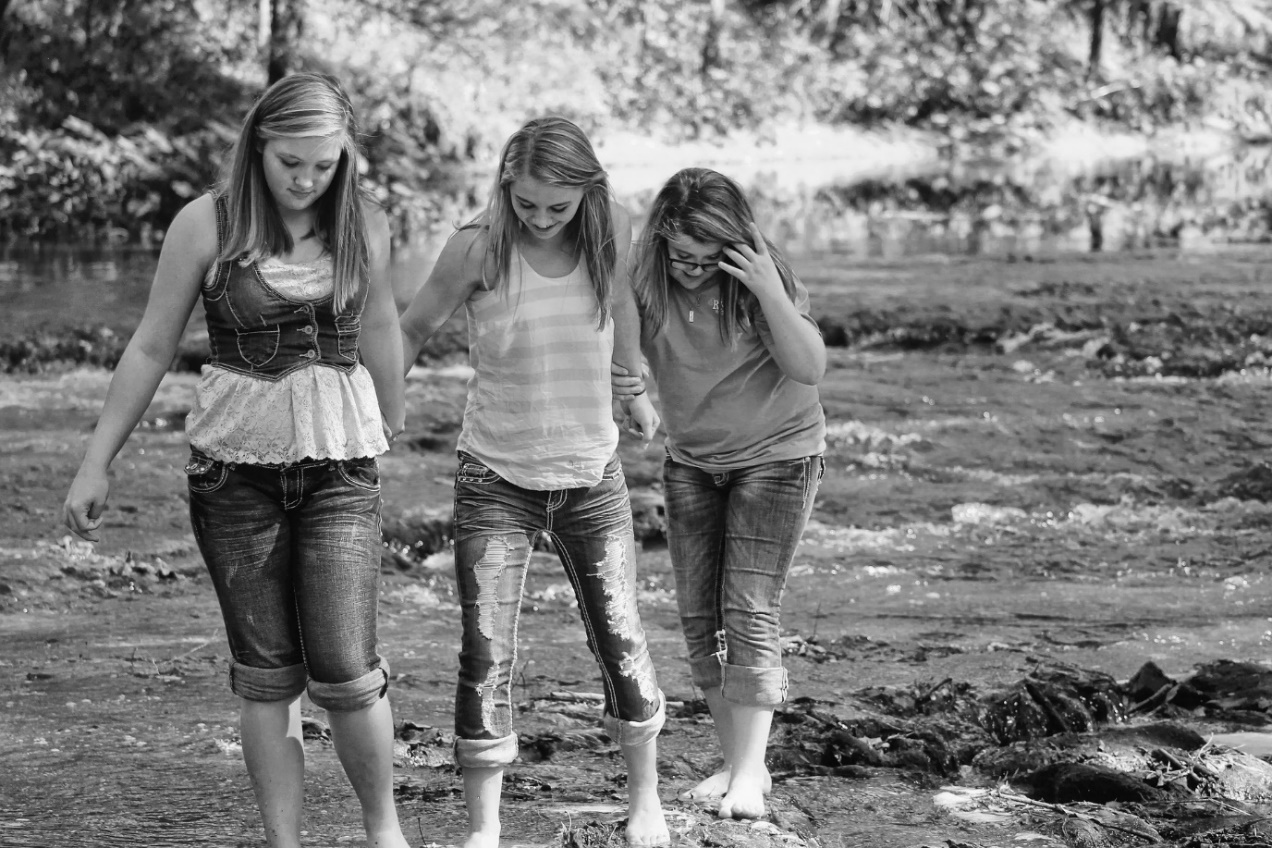 Freundschaften
Kinder mit besten Freunden
… sind sozial kompetenter.
… verhalten sich seltener aggressiv oder störend. 
… berichten weniger über Selbstwertprobleme.
… zeigen weniger depressive Verstimmungen.
… haben durchschnittlich einen höheren IQ.
… zeigen bessere schulische Leistungen.
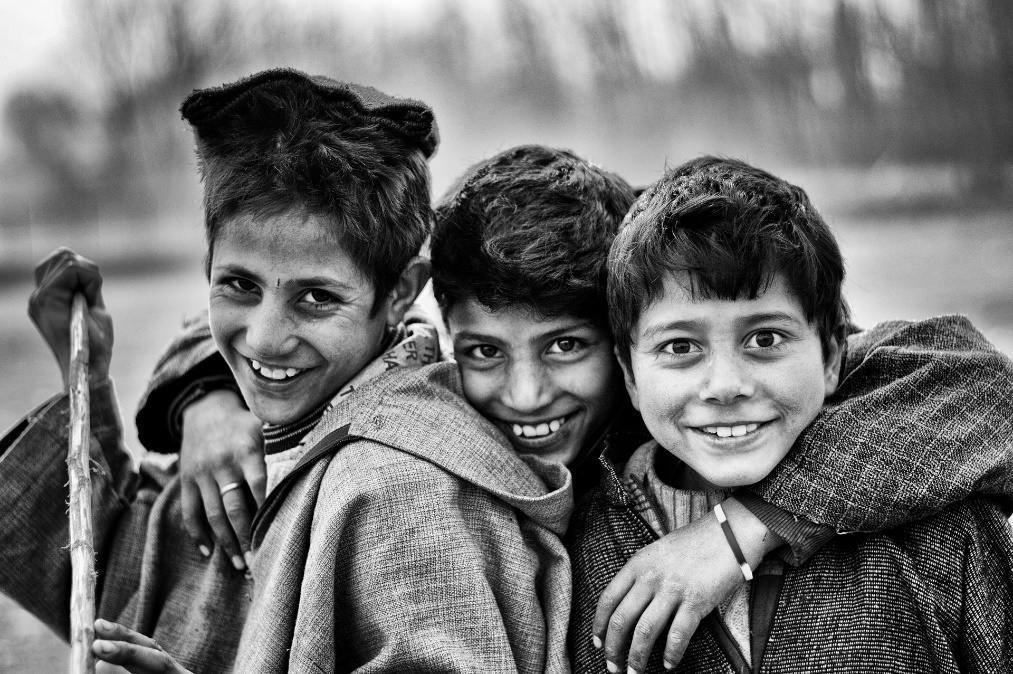 Freundschaften
Kinder ohne Freunde
… verhalten sich häufiger sozial „auffällig“:
	Extreme Schüchternheit und Zurückgezogenheit 
	Aggressivität und Regelverletzungen.
… berichten häufiger über depressive Verstimmungen.1
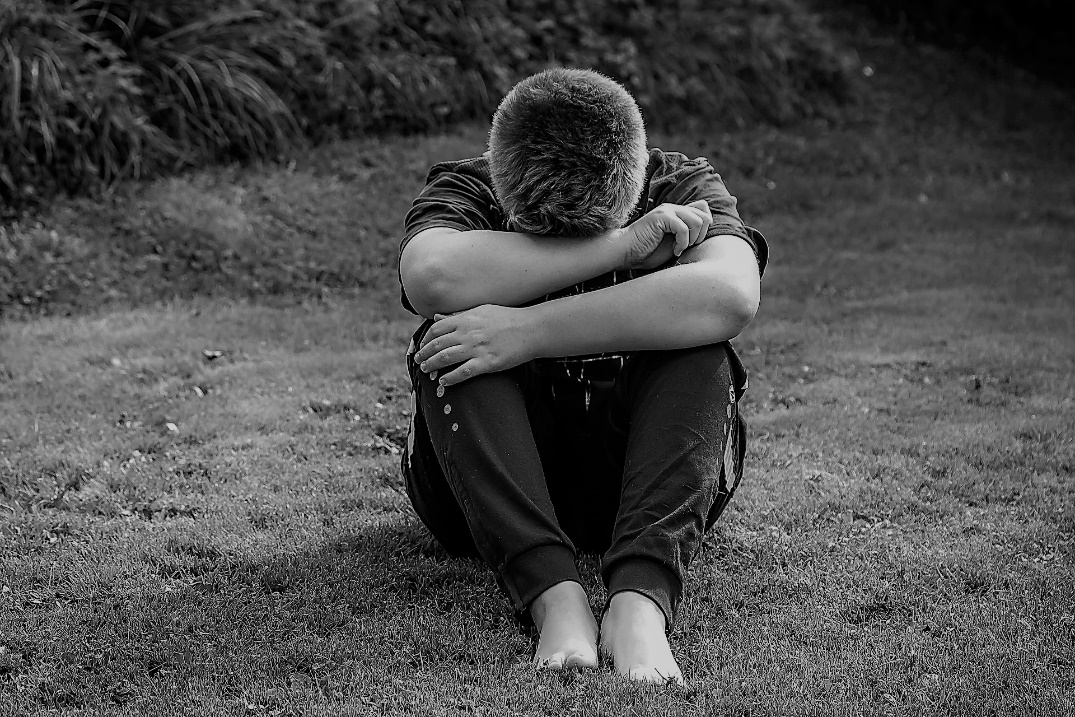 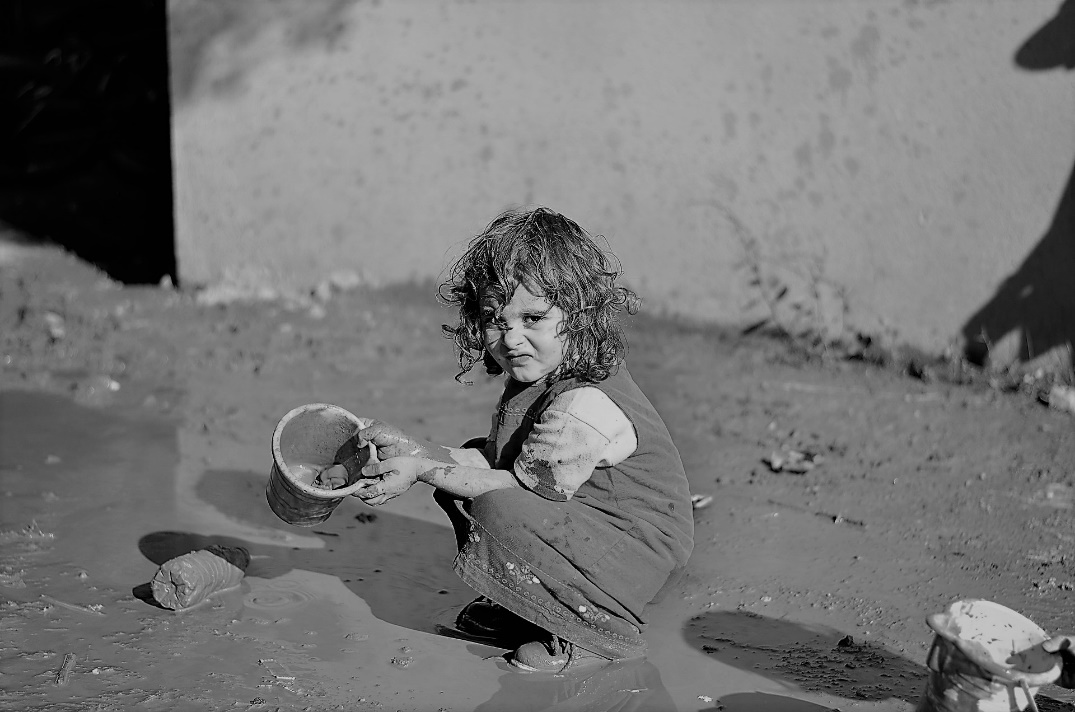 Freundschaften
Menschen, die in der Kindheit keine Freunde hatten,
… haben auch als Jugendliche und Erwachsene öfter Schwierigkeiten.
… brechen häufiger die Schule ab.
… werden öfter straffällig.
… verhalten sich aggressiv.
… klagen vermehrt über ein geringes Selbstwertgefühl.
… leiden häufiger unter Einsamkeit.2
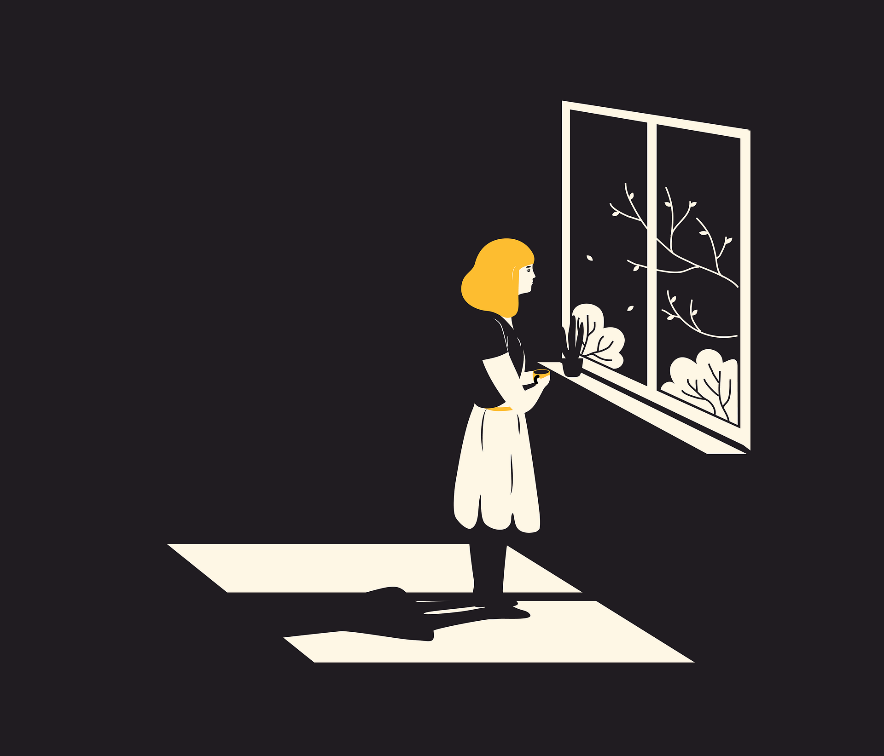 Freundschaften
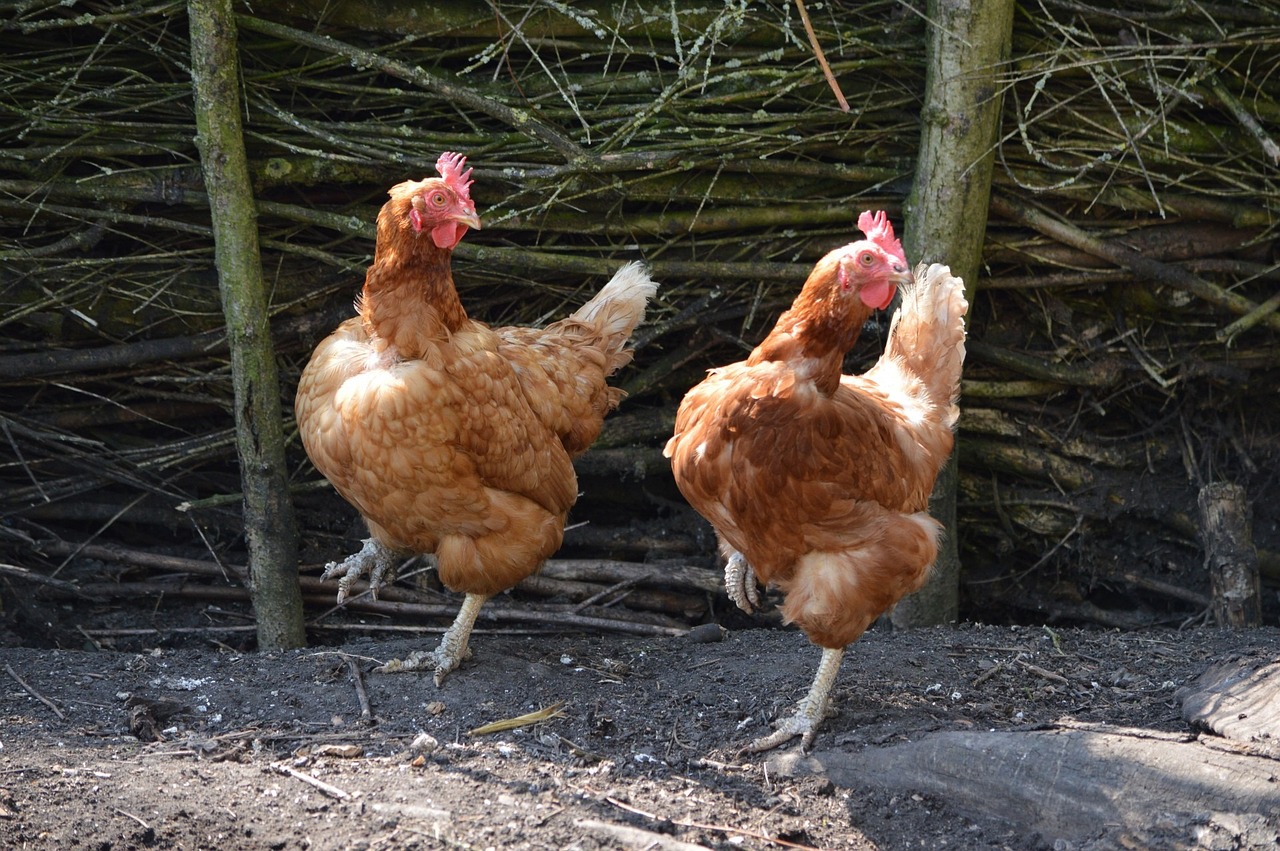 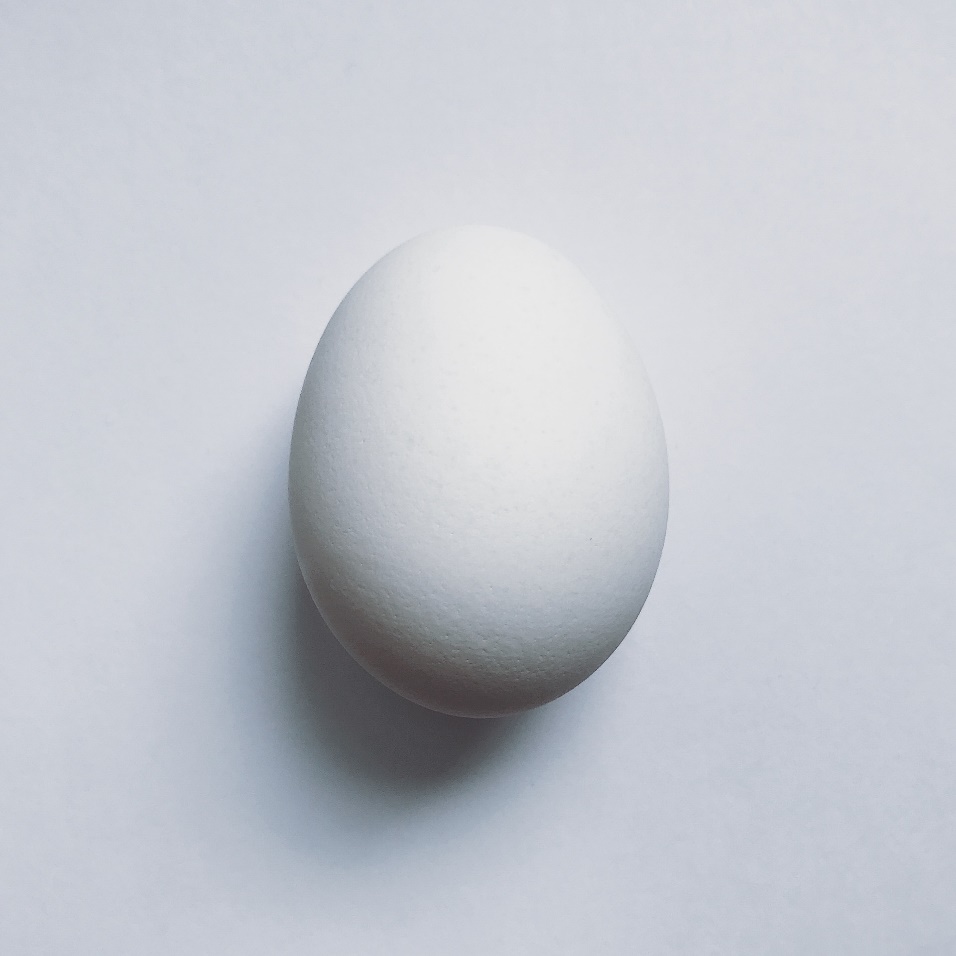 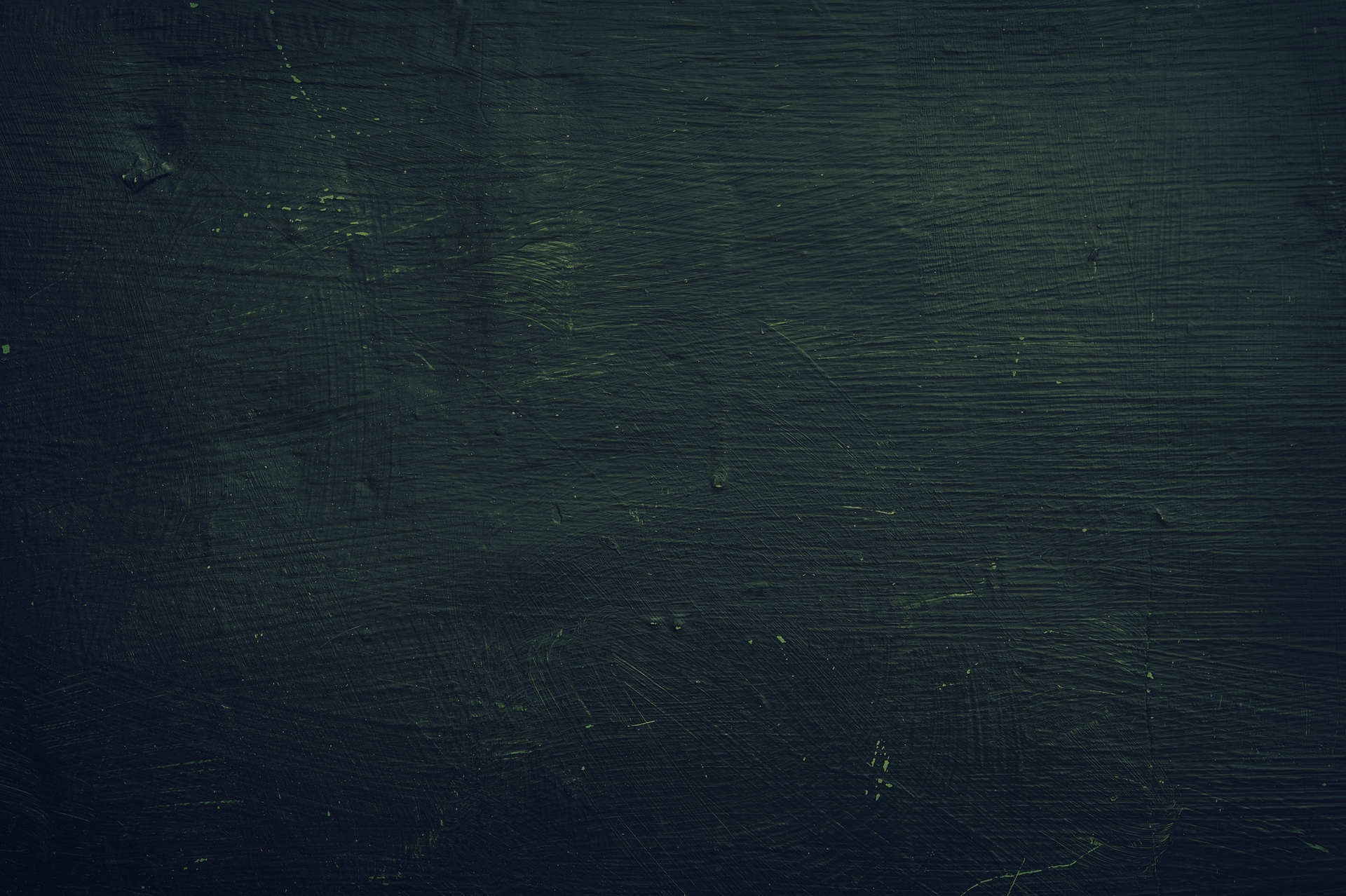 Engelskreis und Teufelskreis
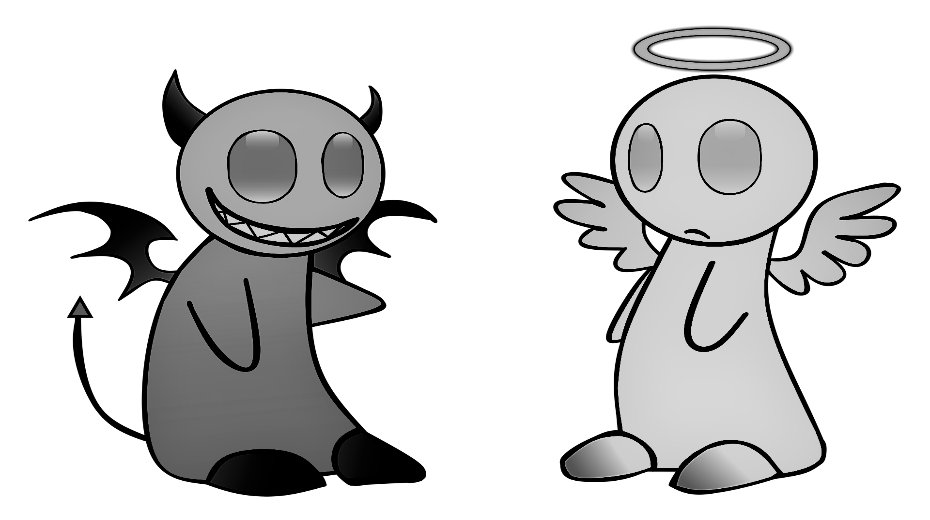 Gute soziale Kompetenzen
Mangelnde soziale Kompetenzen
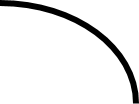 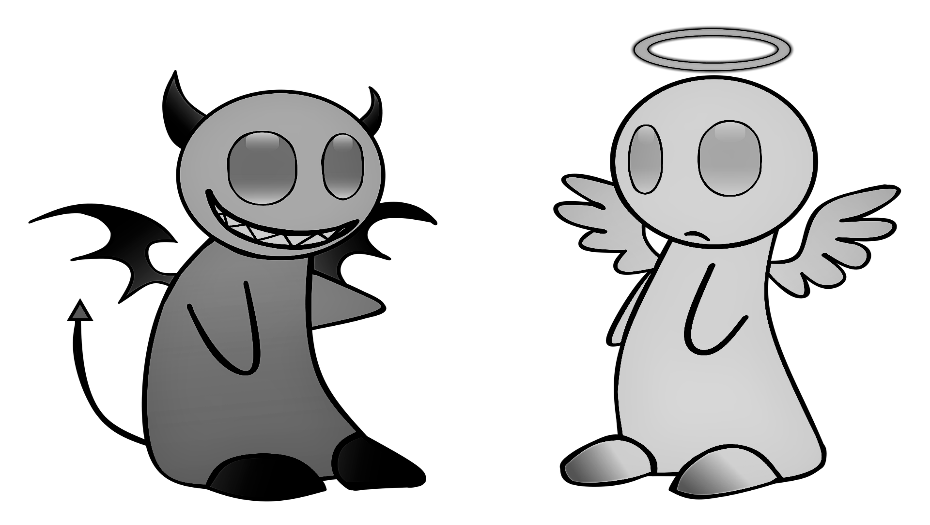 Erfolgreiche Teilnahme an sozialen Interaktionen
Keine erfolgreiche Teilnahme an sozialen Interaktionen
Erwerb neuer & Ausdifferenzierung vorhandener Kompetenzen
Eingeschränkte Möglichkeiten soziale Kompetenzen zu verbessern
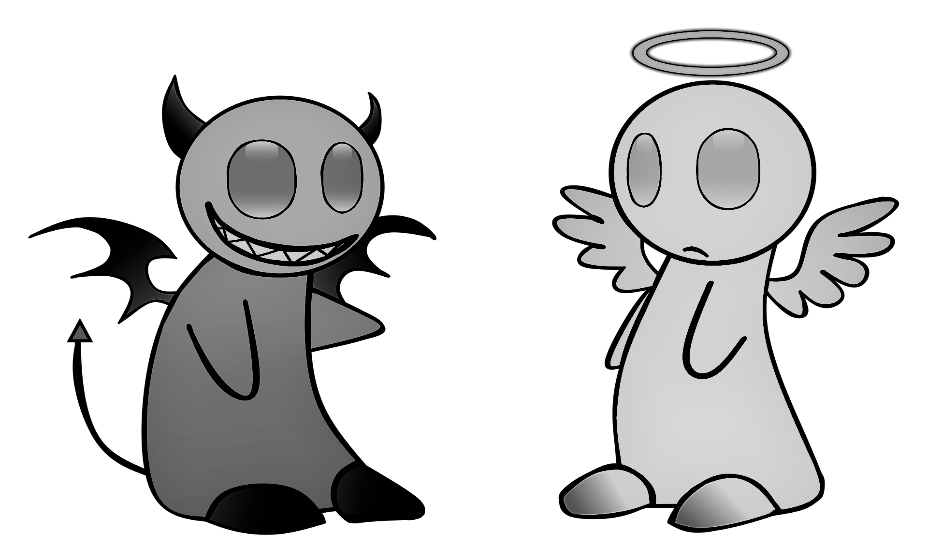 Peerkulturen
Die Peerkultur wir von den Kindern gemeinsam geschaffen. Sie umfasst bestimmte Aktivitäten, Routinen, Werten, Normen und Regeln.
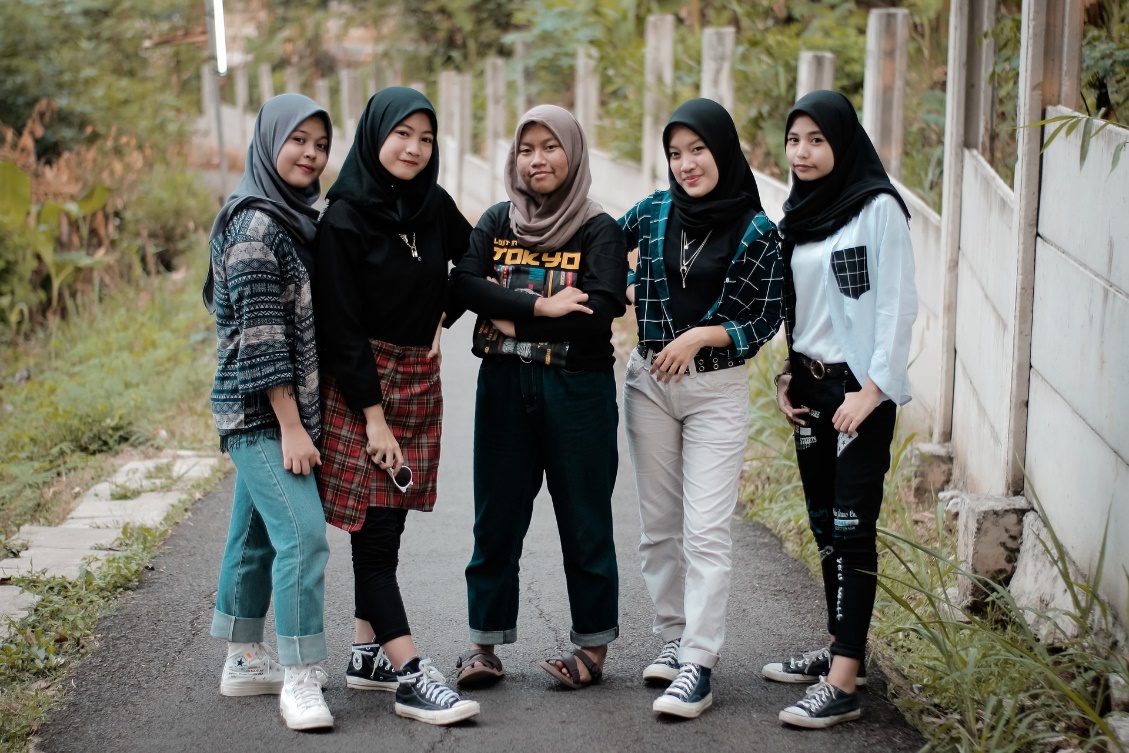 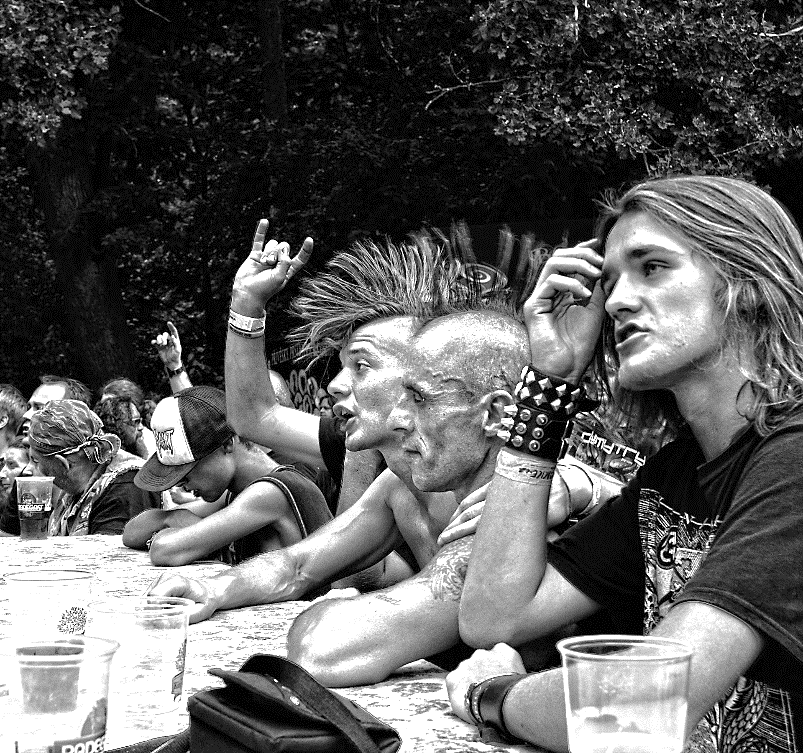 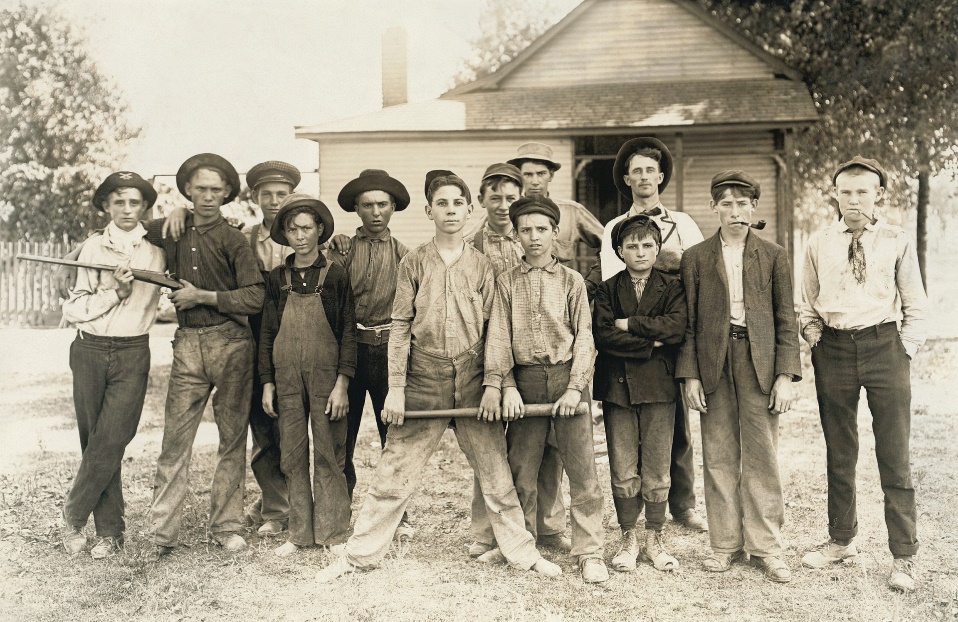 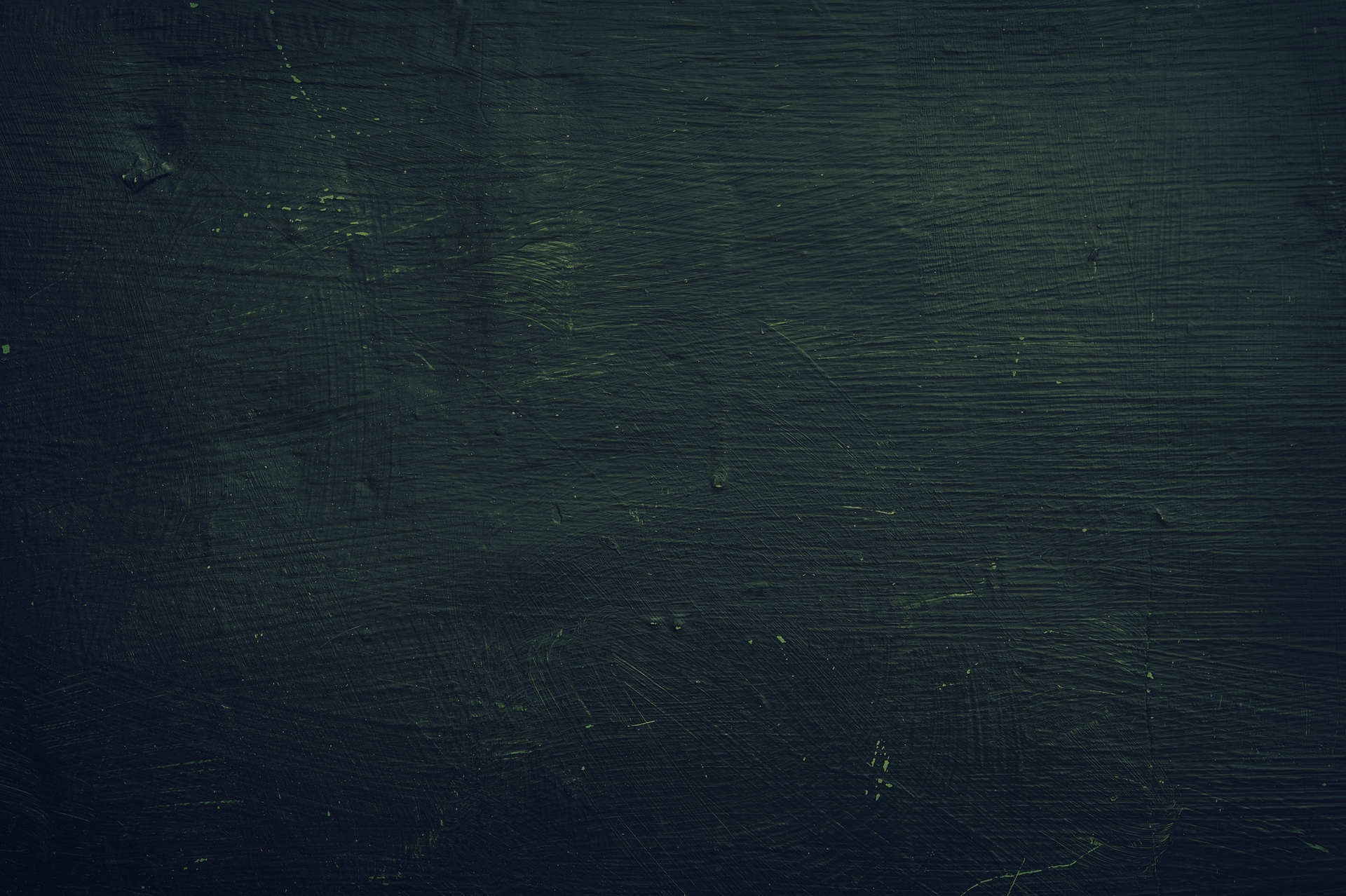 Unsere Peerkultur
Wie entschuldigen wir uns beieinander?
Was muss man tun, um in die Spielgruppe aufgenommen zu werden?
Welches Verhalten führt zum Ausschluss aus der Spielgruppe?
Wie lösen wir Konflikte?
Wie spielen wir bestimmte Spiele?
Was spielen wir gerne?
Was finden wir gut?
Wie einigen wir uns darauf was wir spielen?
Aktivitäten
Routinen
Normen
Werte
Regeln
Was finden wir blöd?
Wie gehen wir miteinander um?
Wer gehört zu unserer engen Gruppe?
Und wer nicht?
Welches Kind darf wann was entscheiden?
Welche spezifischen Wörter und Gesten nutzen wir?
An welches Kind wenden wir uns, wenn wir Hilfe brauchen?
Kultur der Fachkräfte
Die Kultur der Fachkräfte beeinflusst das Zusammenspiel direkt und indirekt. Und so auch Freundschaften und die Peerkultur.
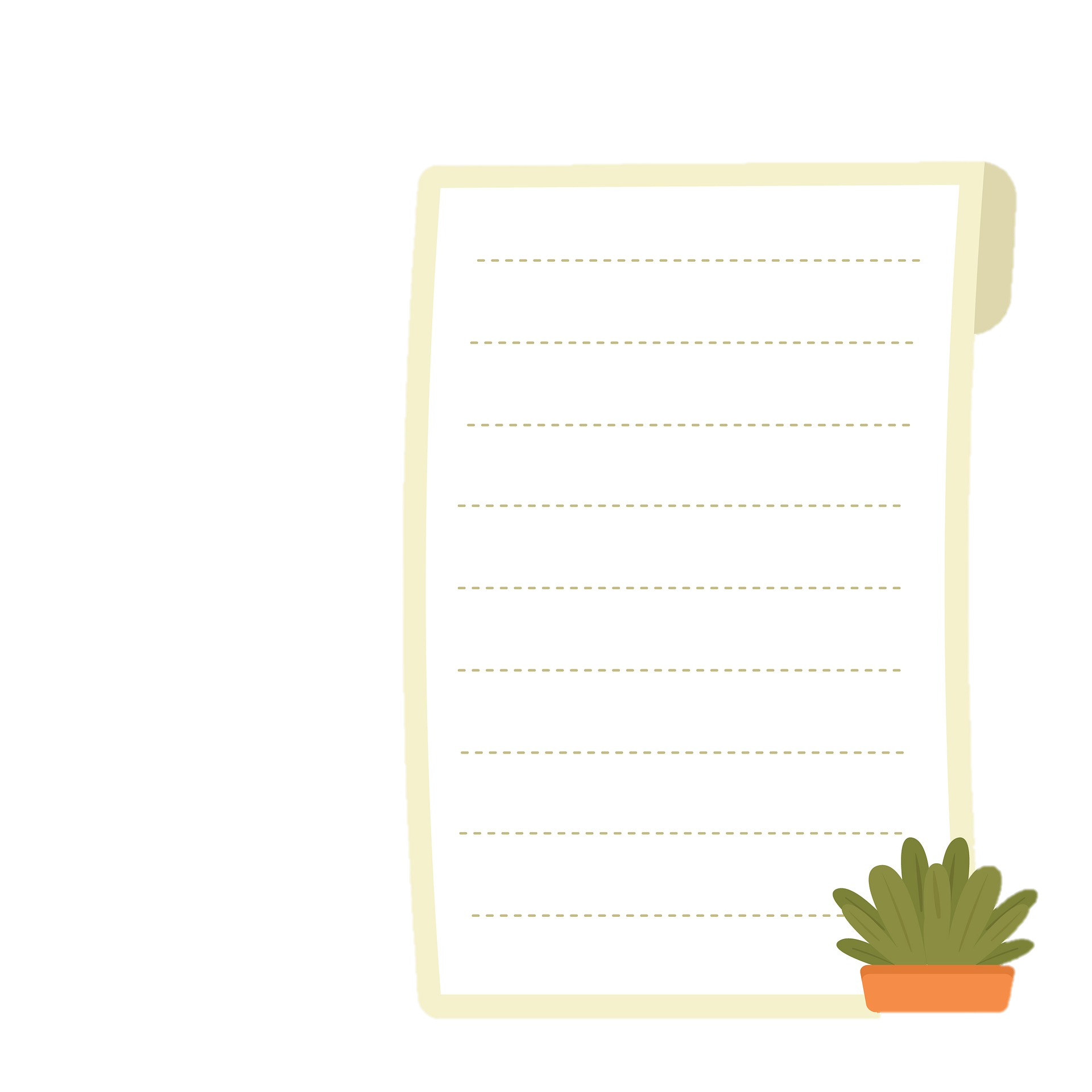 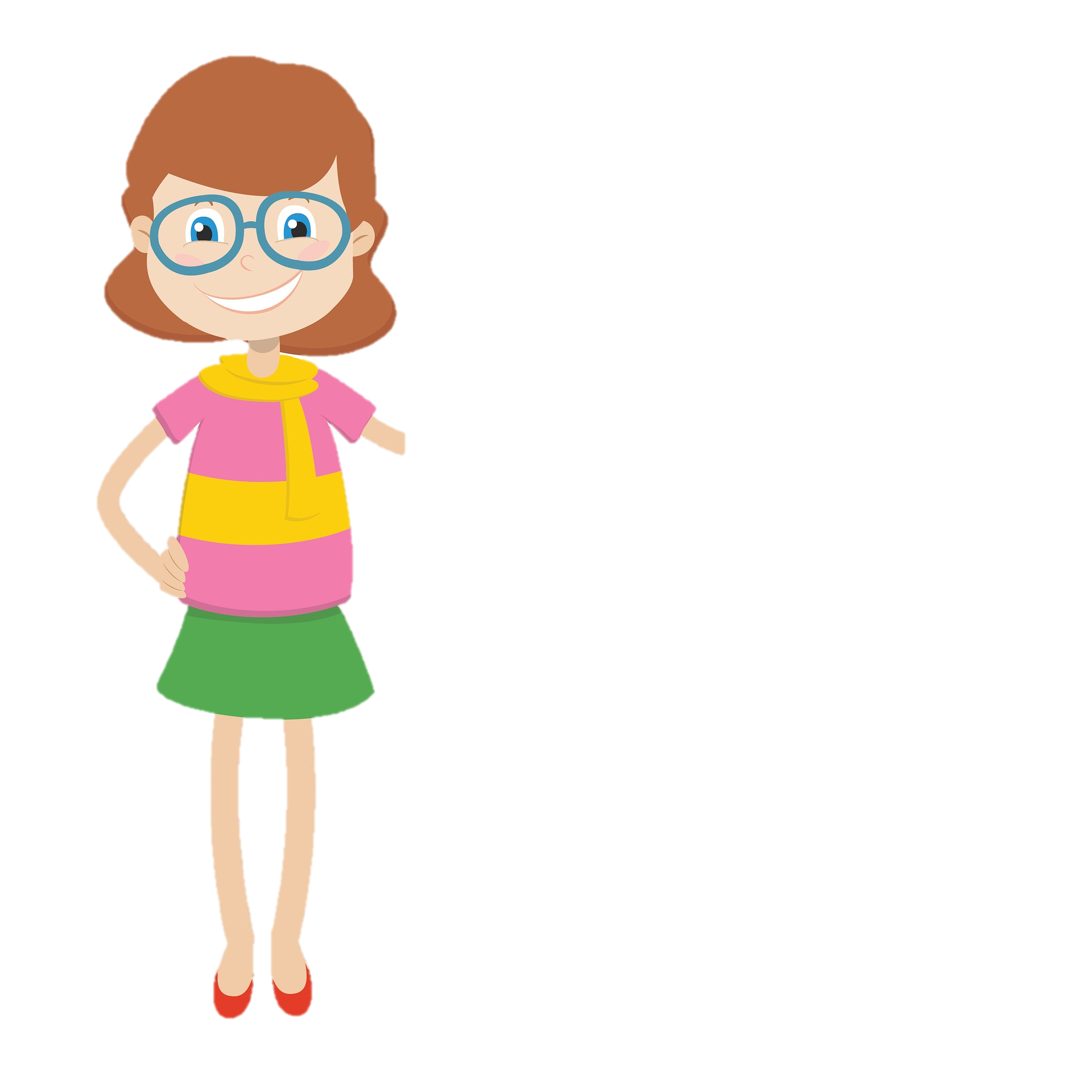 Raum-gestaltungg
Regeln
Dinge zum Spielen
Zusammenspiel
Freundschaften 
Peerkultur
Spielzeit
Kultur der Fachkräfte
Die Kultur der Fachkräfte beeinflusst das Zusammenspiel direkt und indirekt. Und so auch Freundschaften und die Peerkultur.
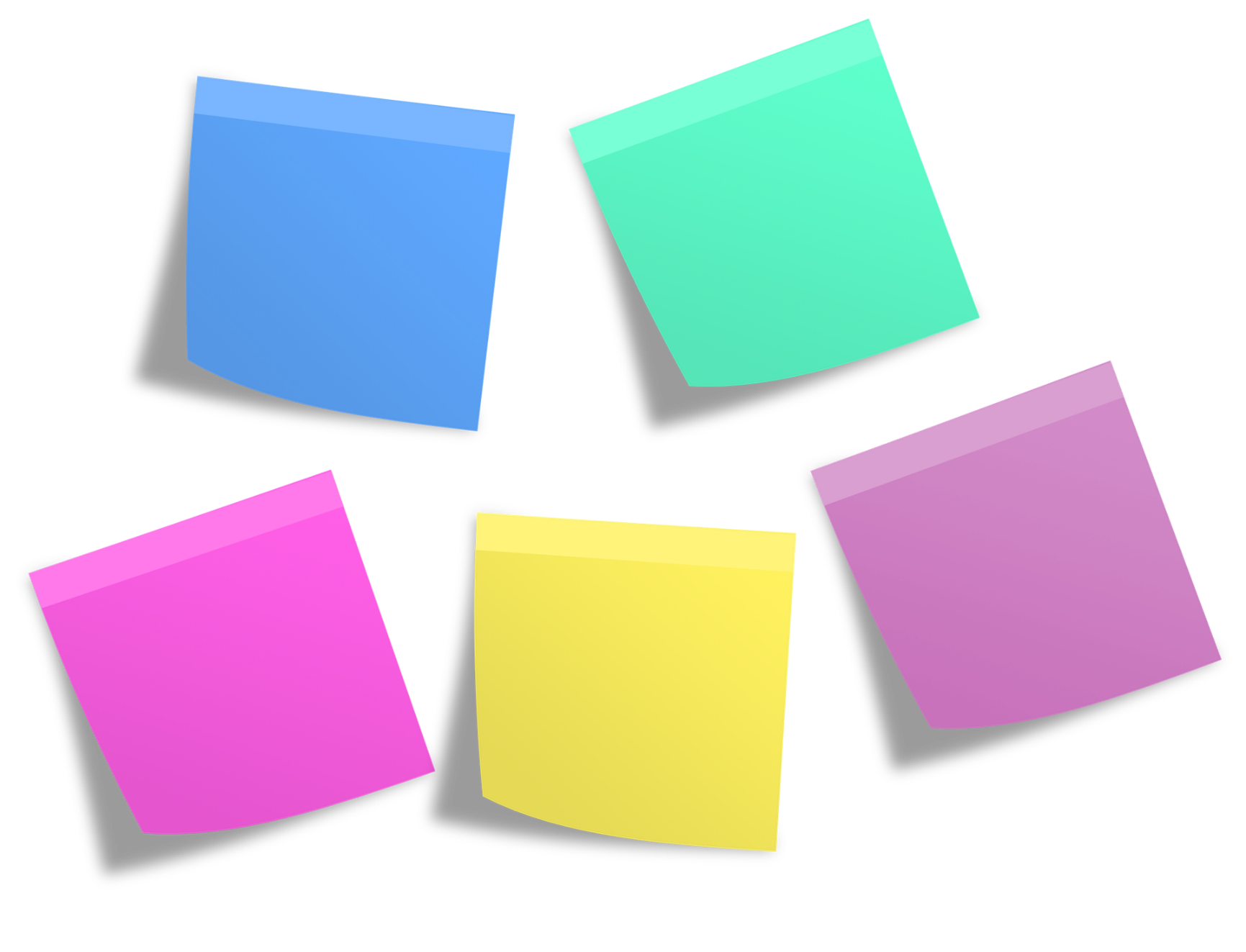 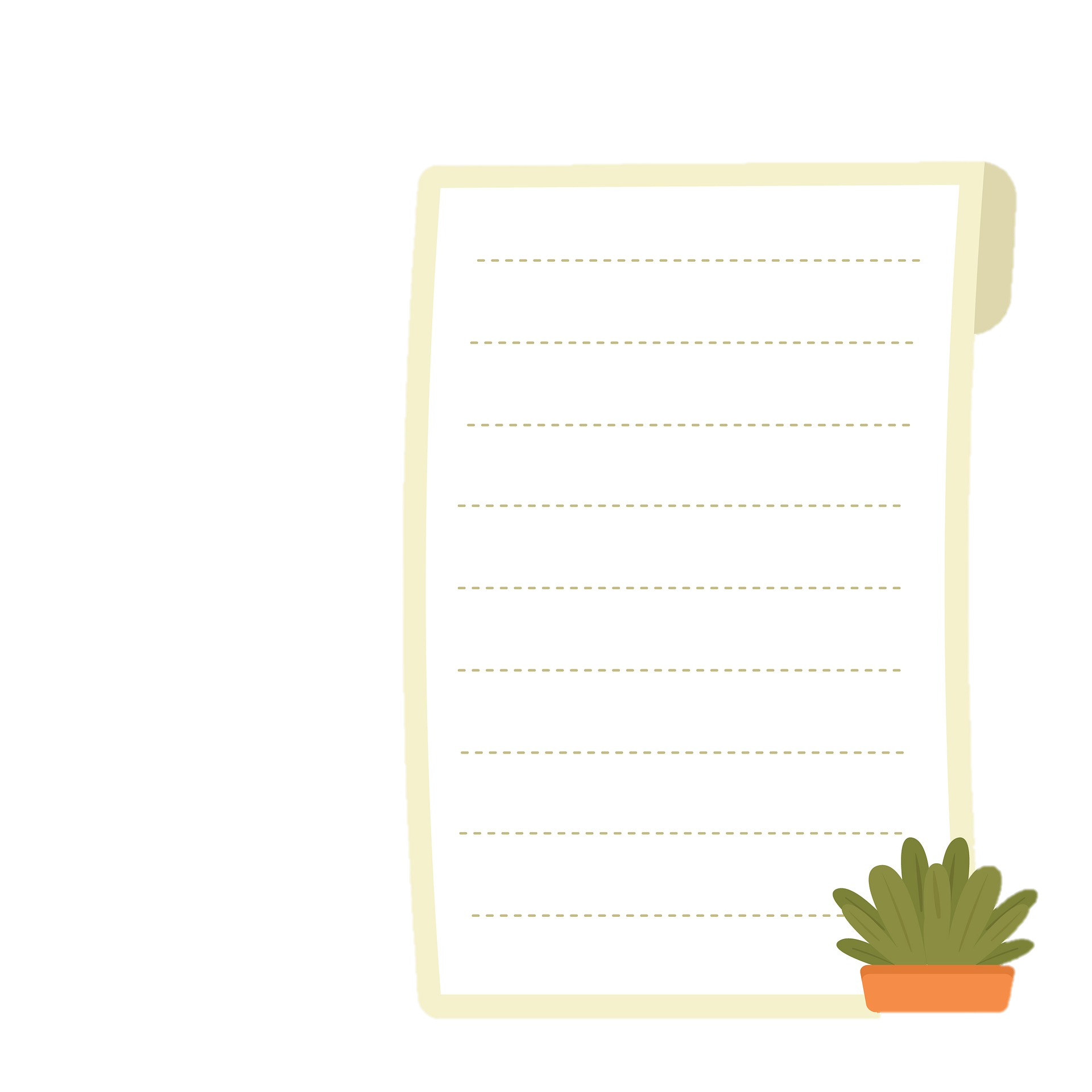 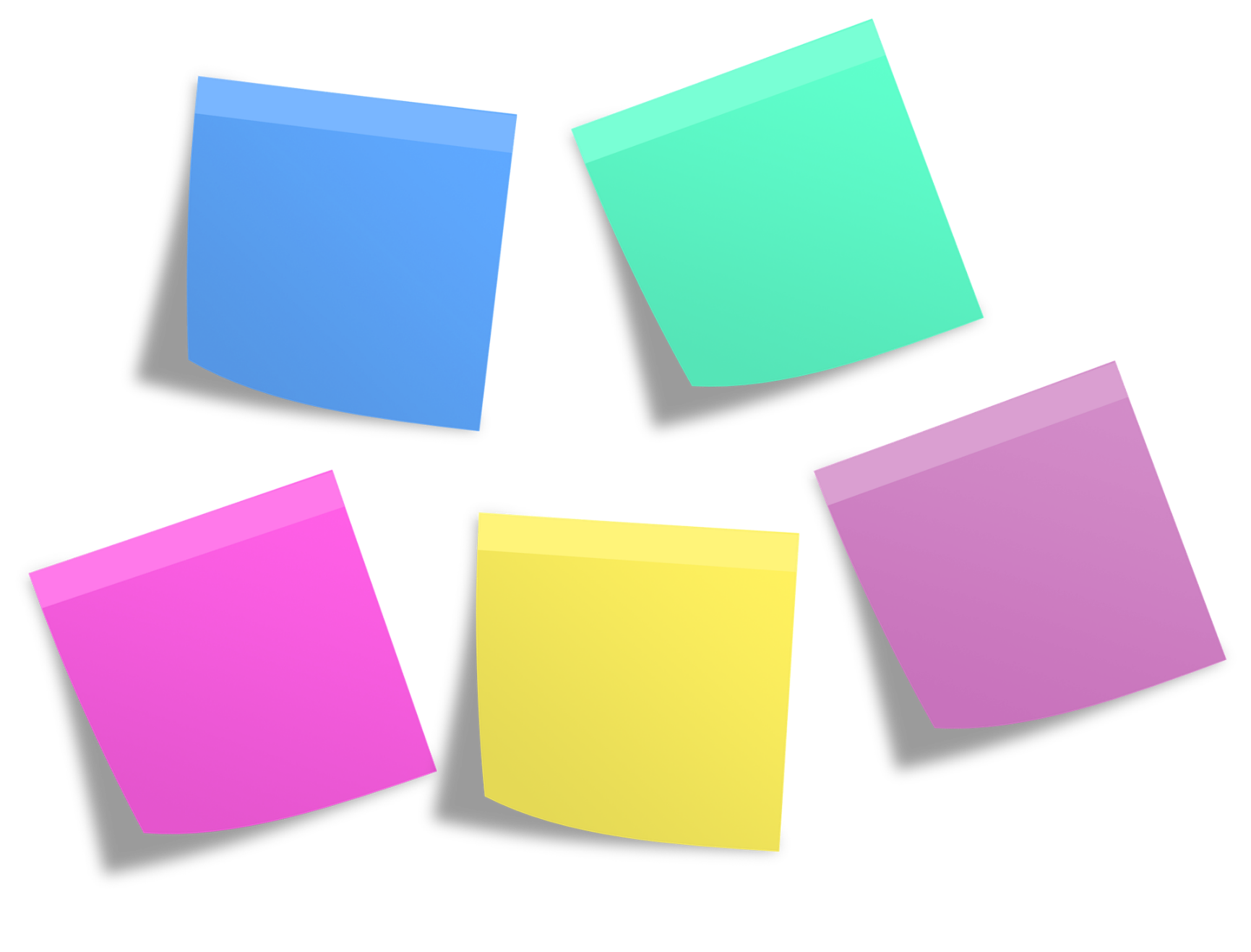 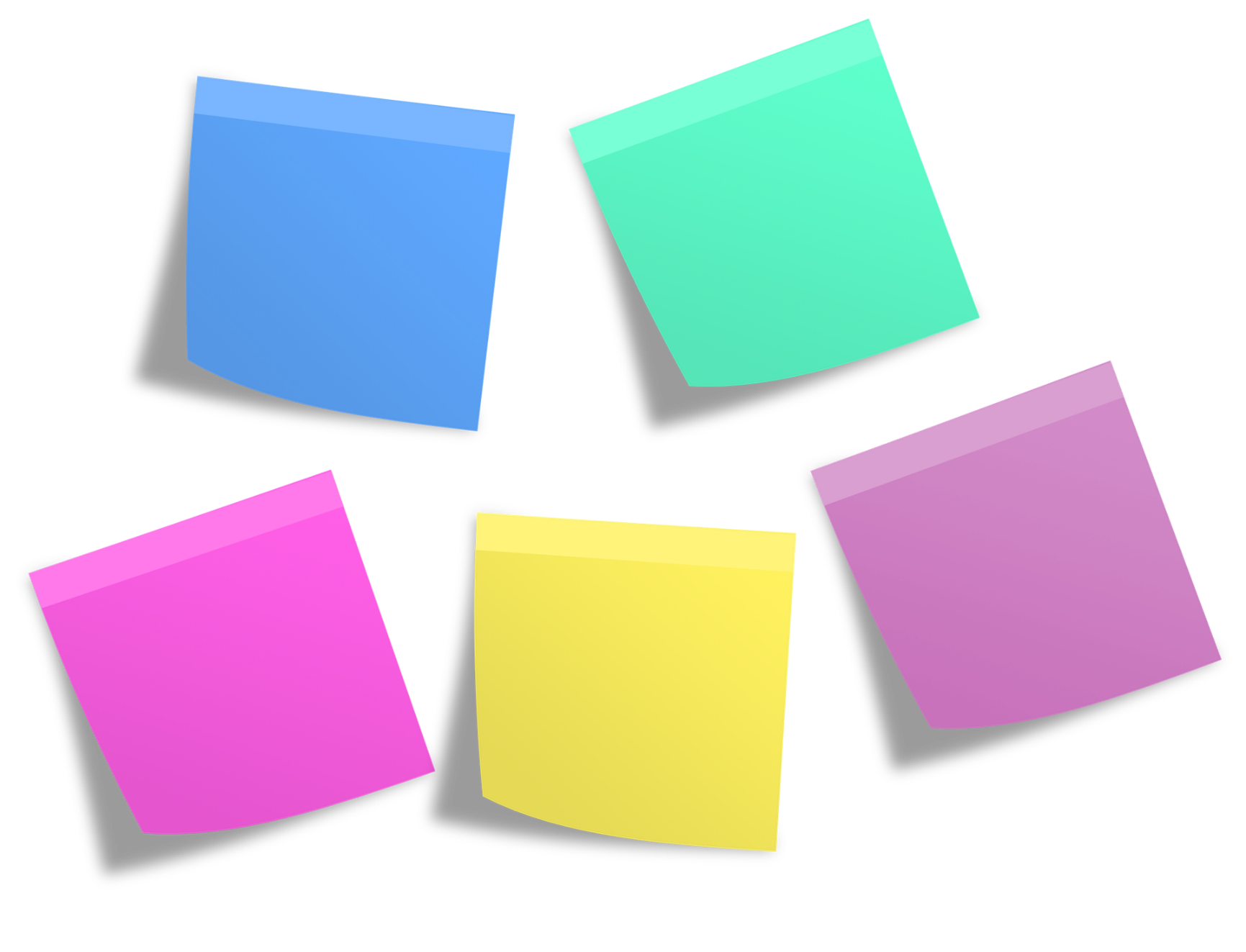 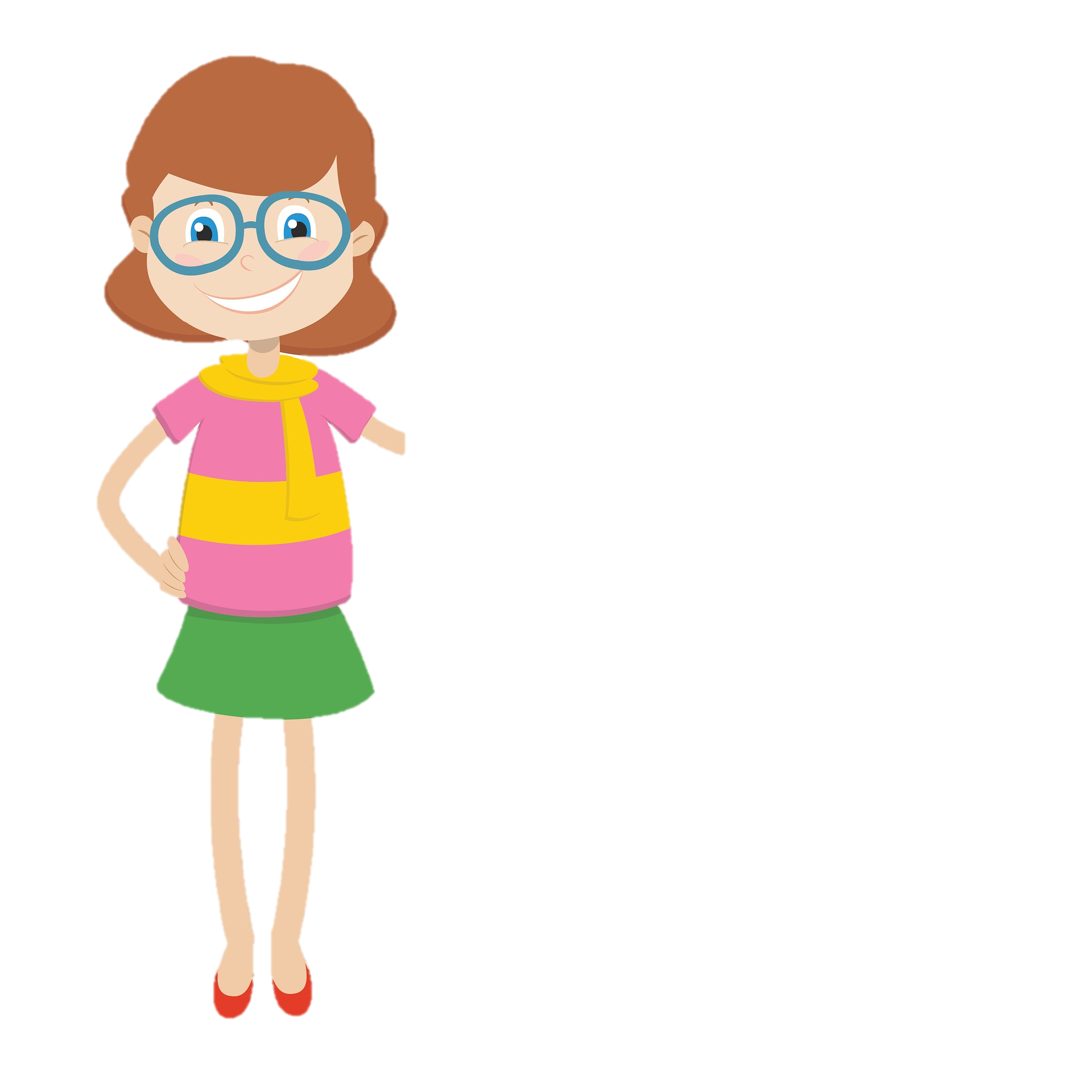 Raum-gestaltungg
Dokumentation
Beobachtung
Verstehen
suchen
Regeln
Dinge zum Spielen
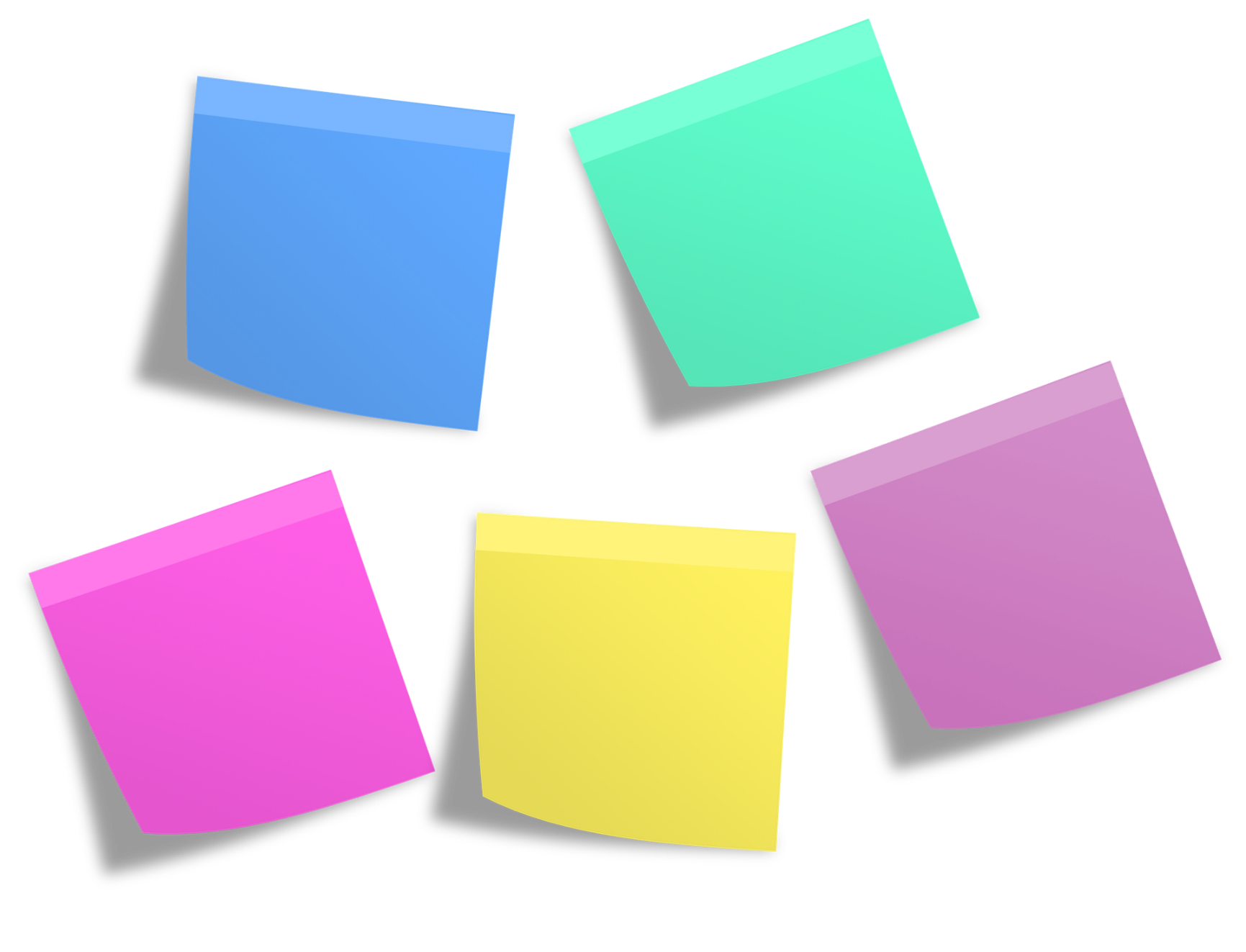 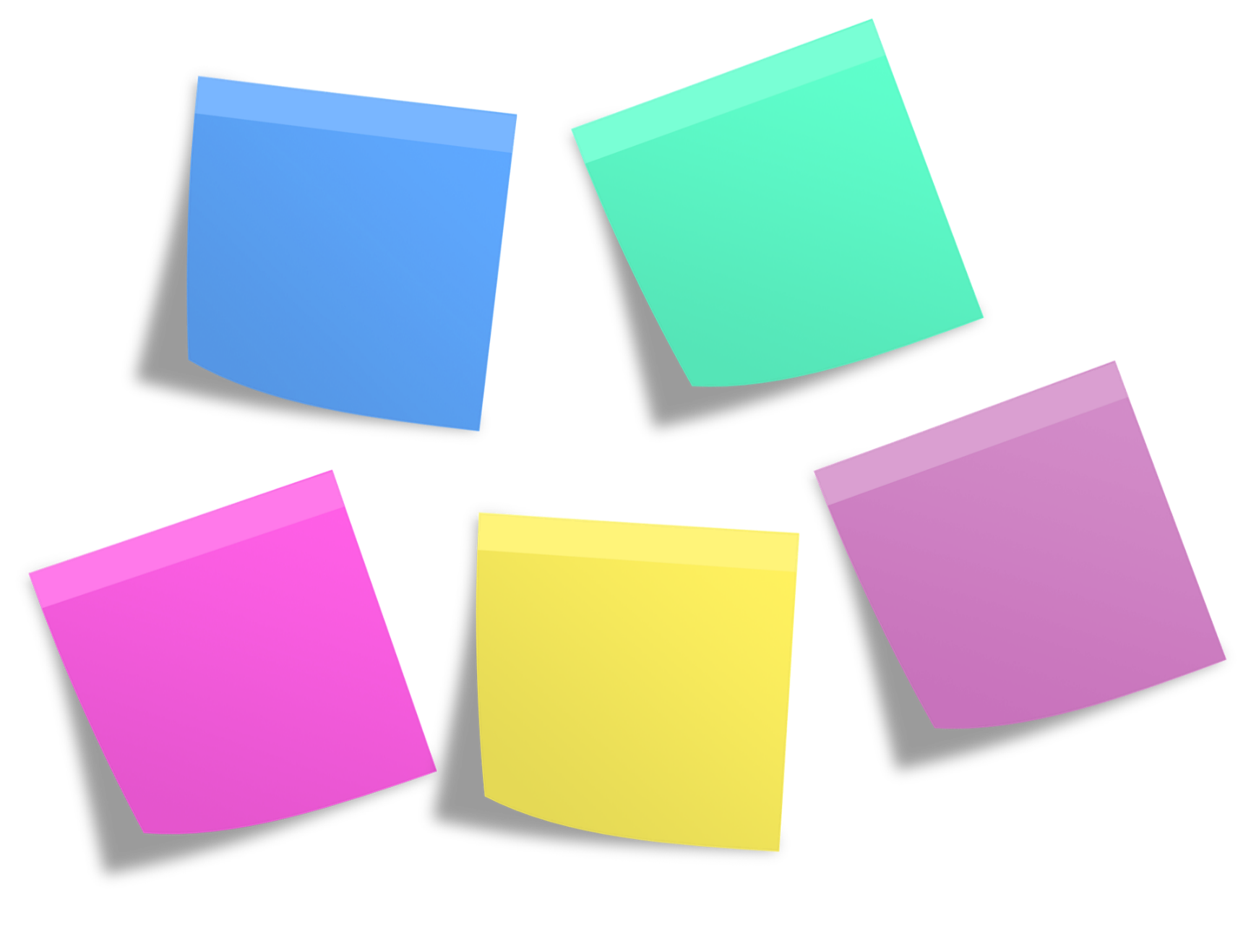 Zusammenspiel
Freundschaften 
Peerkultur
Unterstützung
Anpassungen
Spielzeit